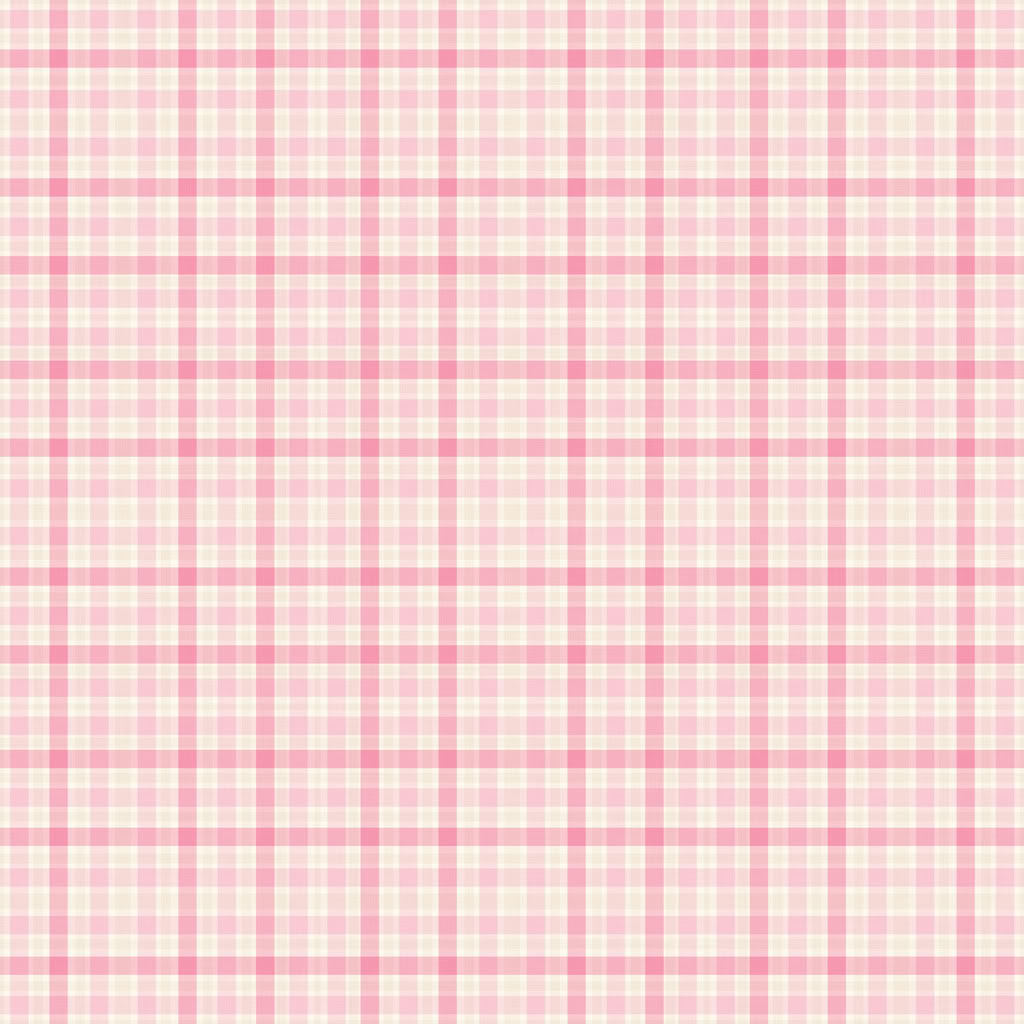 «Русский самовар»
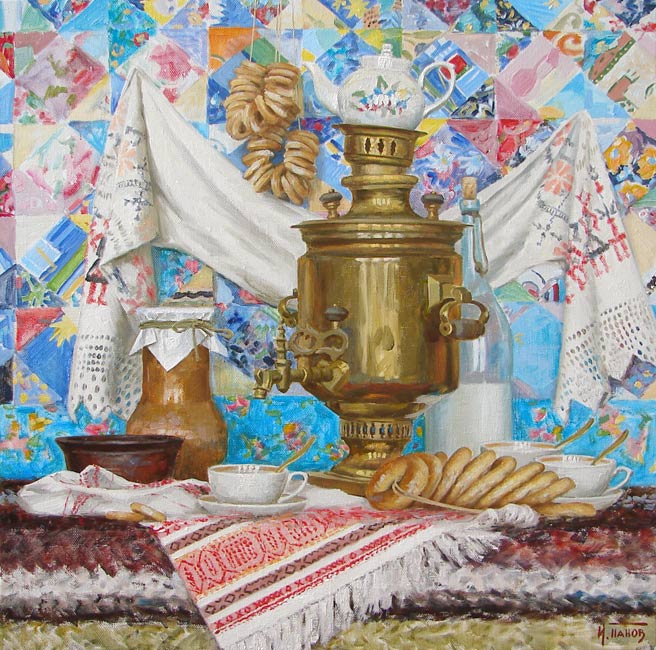 Проект выполнили:
Кусова Н.Ю.
Лоран  Л.А.
Муравьева Т.П.
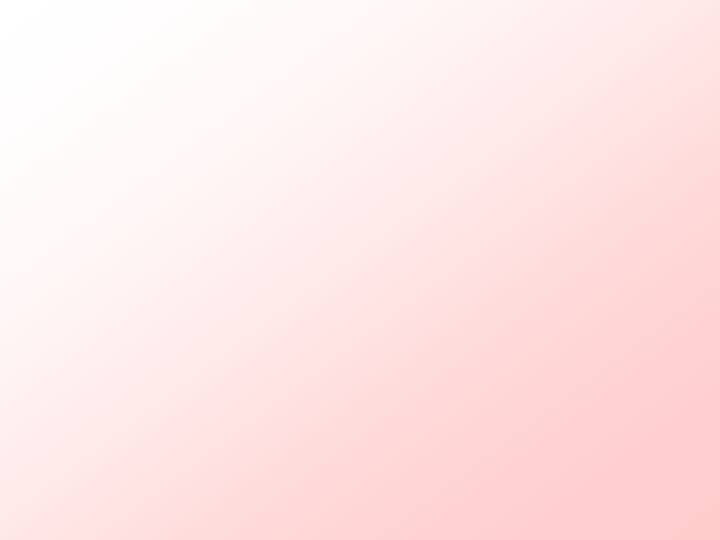 Цель и задачи проекта
Цель проекта:  приобщение детей к русскому  народному фольклору; содействие развитию представлений о самоваре.
       Задачи проекта:
- Познакомить с элементами русского народного быта; 
- Обогатить и уточнить представления об истории возникновения самовара;
- Совершенствовать умение сравнивать и выделять разные по оформлению самовары (форма, узор), украшать силуэты самовара различной техникой росписи (городецкая, хохлома);
- Познакомить с традициями чайной церемонии русского народа;
- Обогатить словарь детей новыми словами (самовар, традиция, чаепитие, выпечка и др.);
- Знакомить детей с народными потешками, песенками, закличками;    
- Развивать речь детей, эмоции, эстетические и нравственные чувства при ознакомлении с русской культурой, традициями;
- Воспитывать любовь к Родине, близким, уважение к старшим, традициям народа;
- Способствовать развитию творческого потенциала родителей;
- Обогатить опыт сотрудничества родителей с детьми.
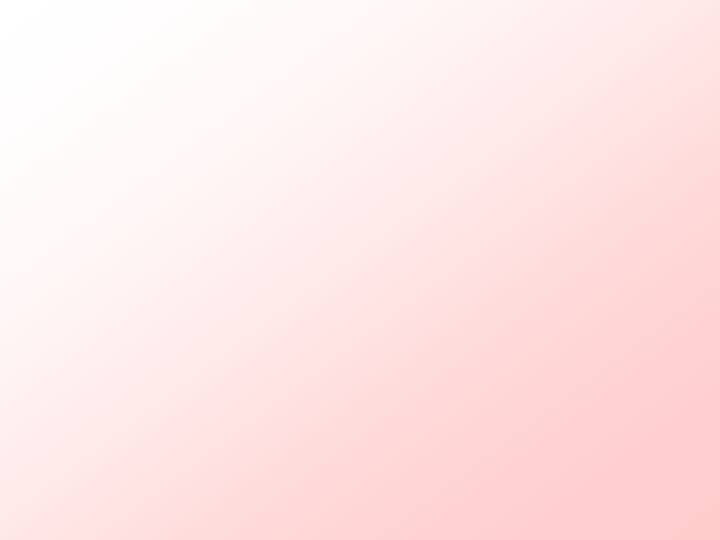 Гипотеза:
Самовар является не только основным
предметом русского быта, но и неотъемлемой
частью народных традиций, символом
единения семейства, 
гармонии
и порядка в доме.
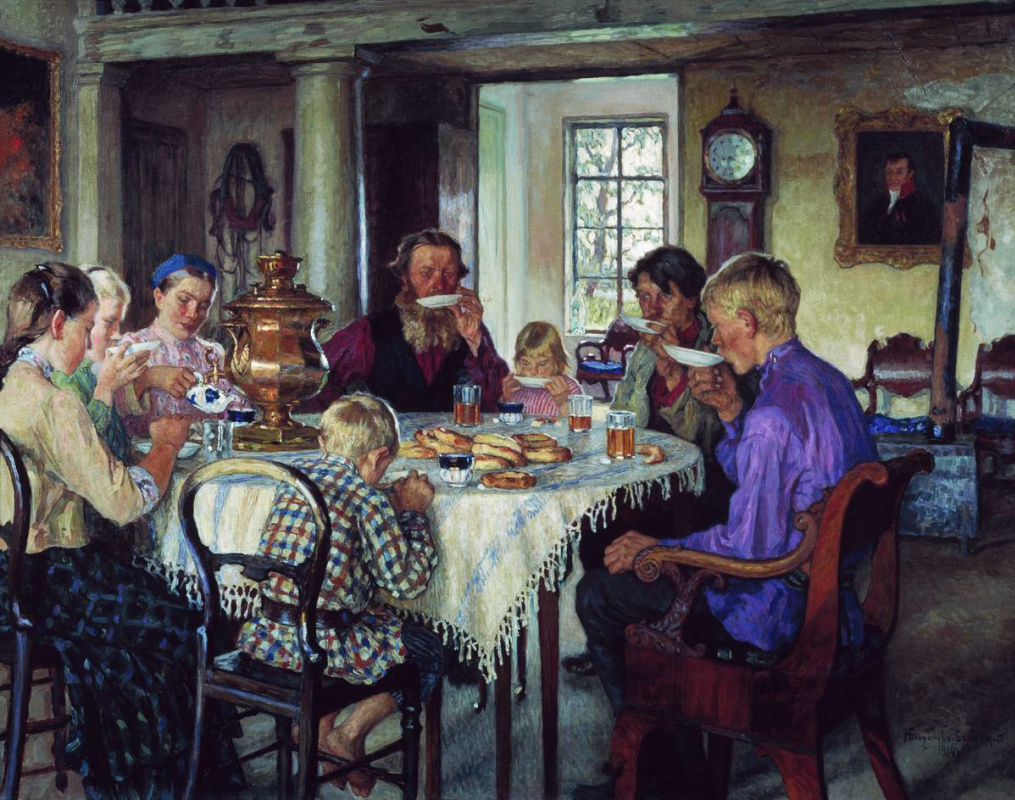 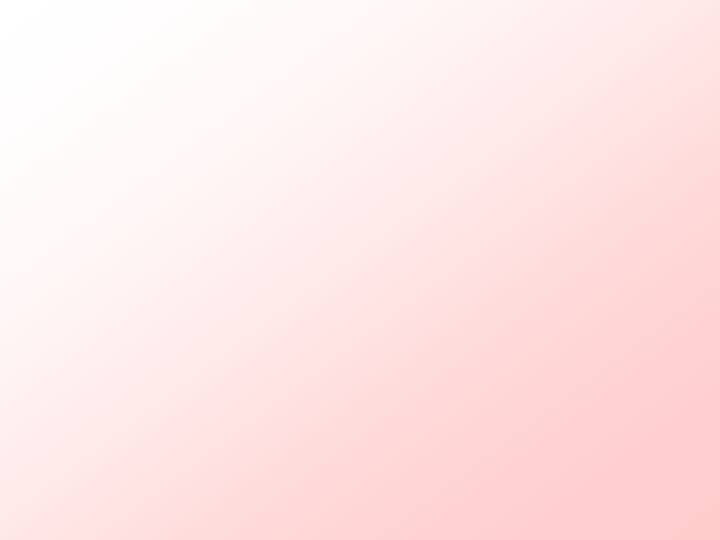 Что было до…
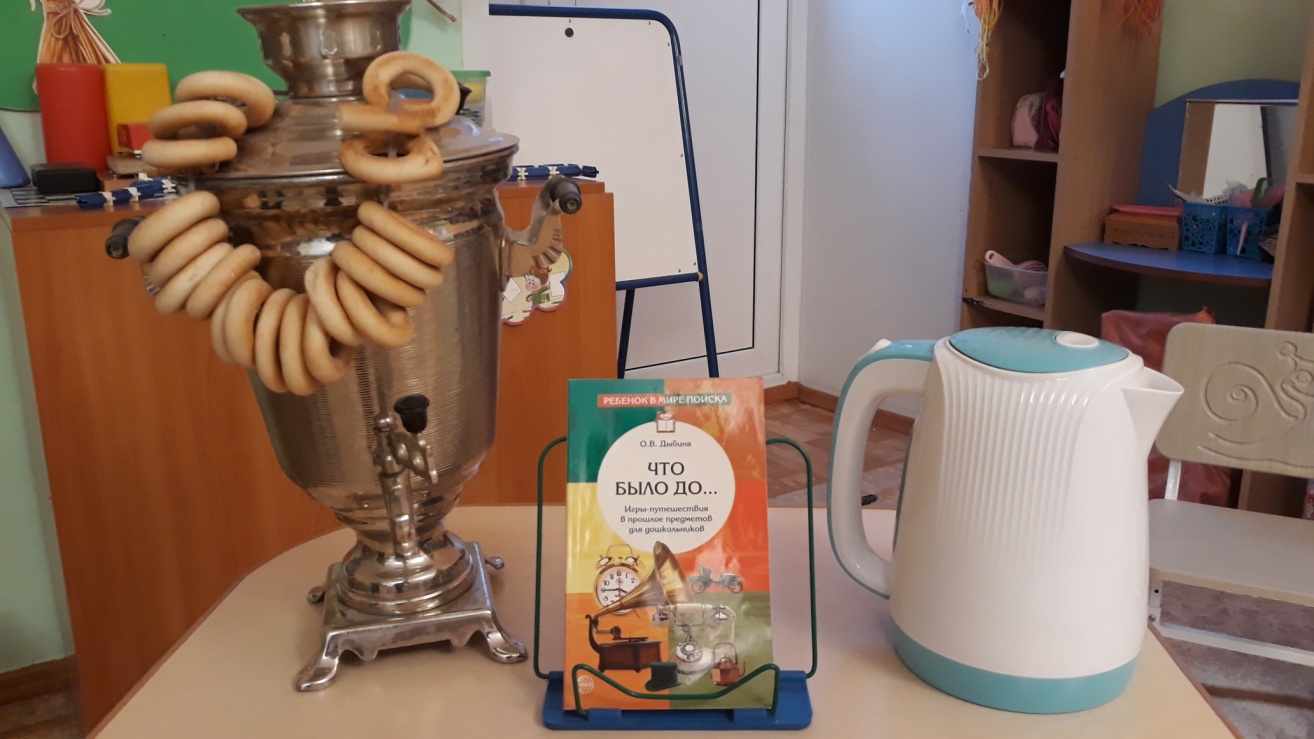 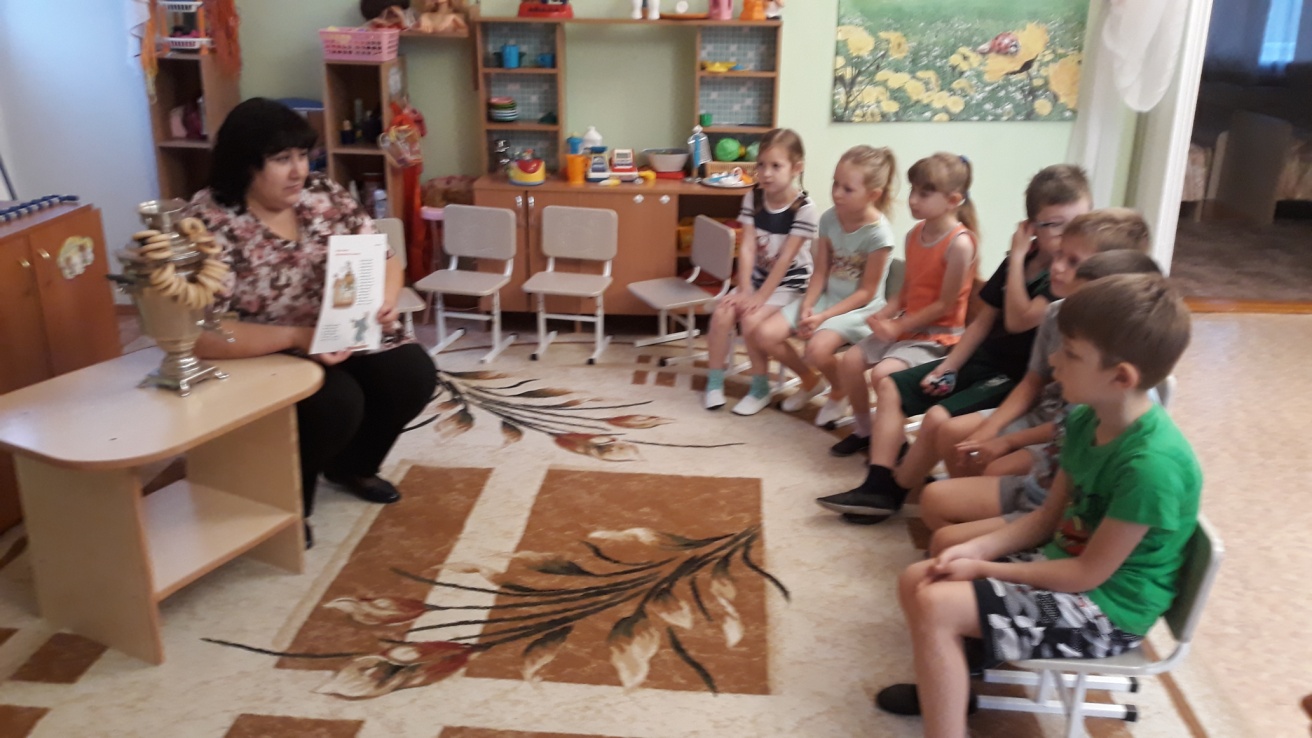 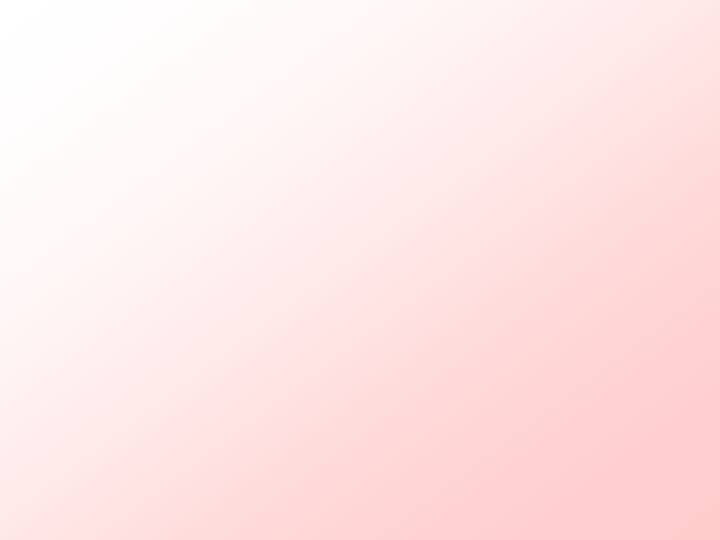 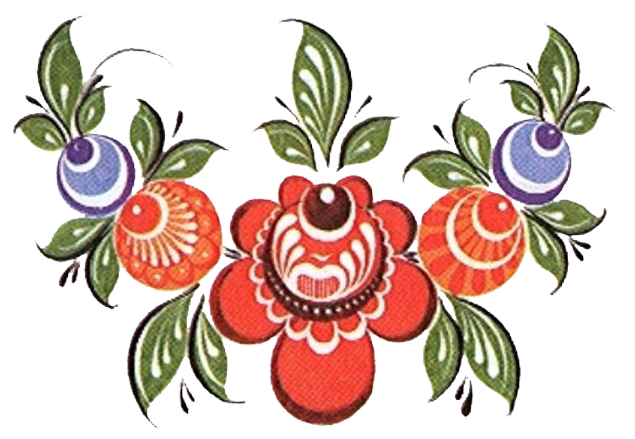 Городецкая роспись
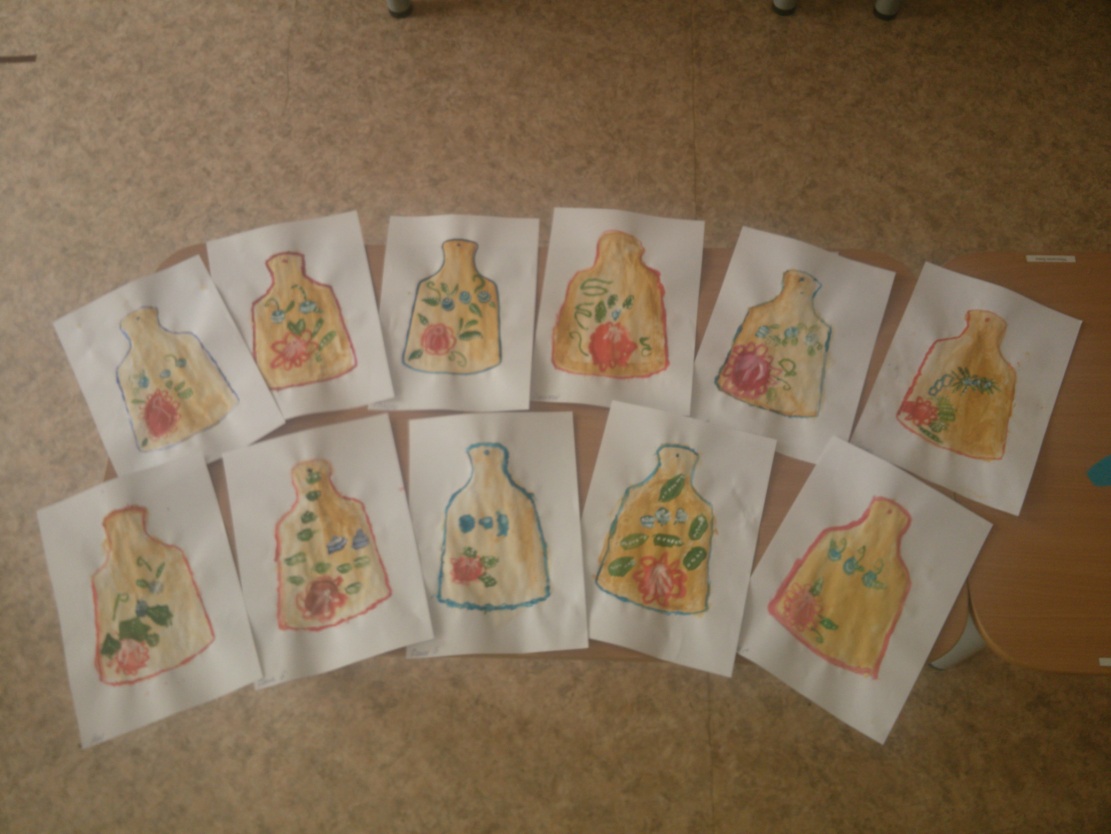 Роспись «гжель»
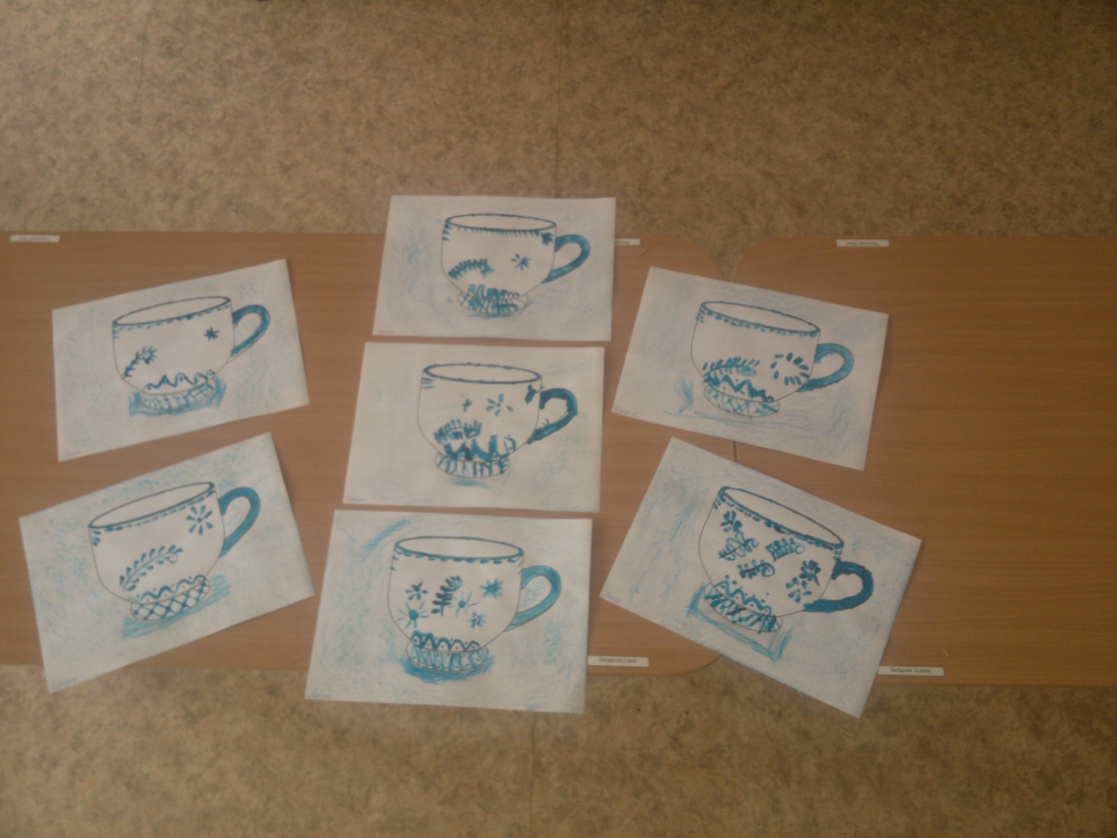 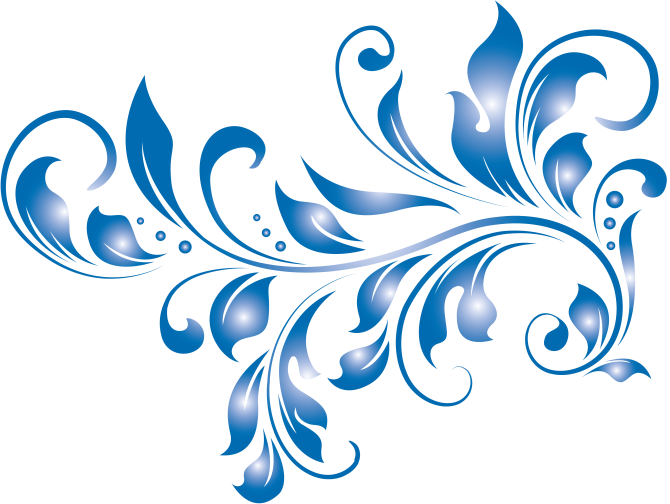 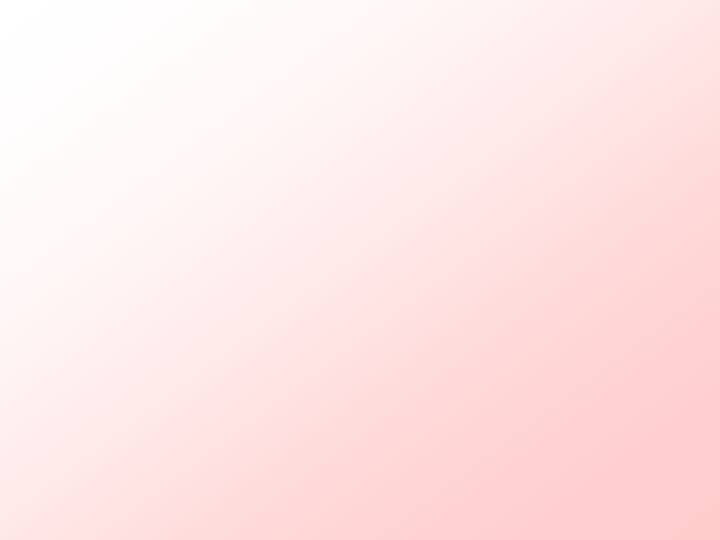 «Нарядный самовар»
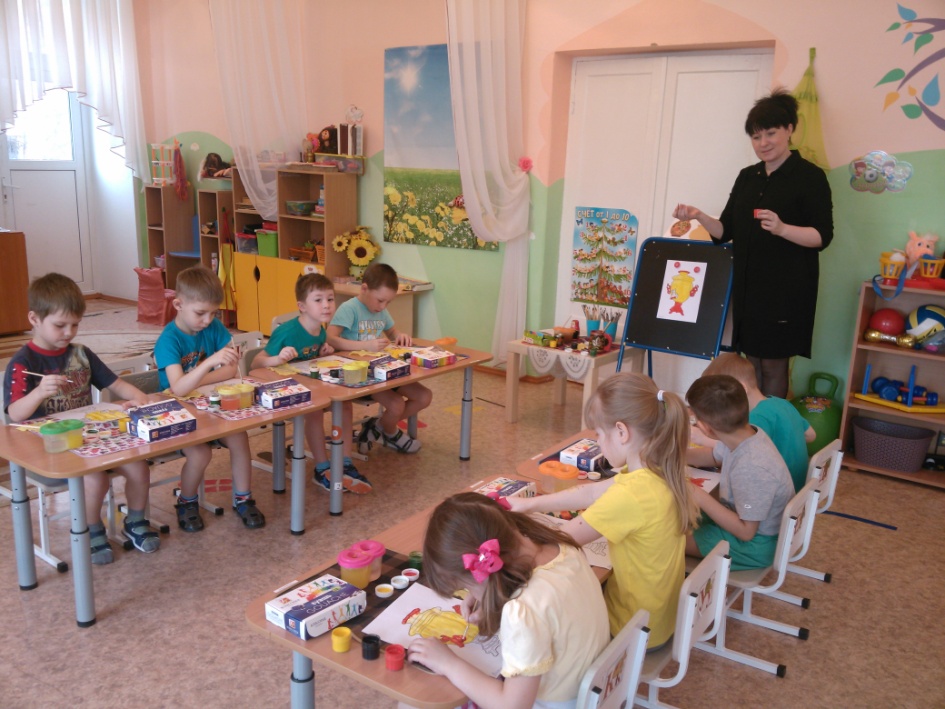 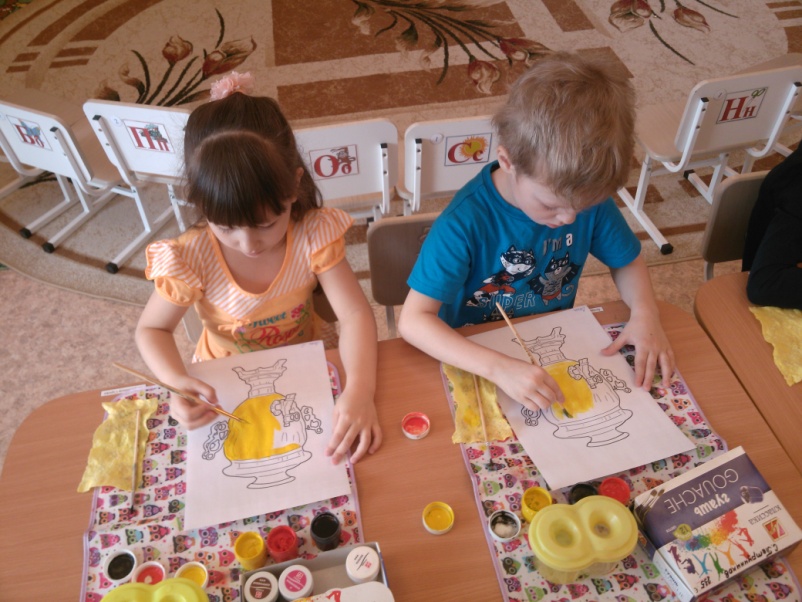 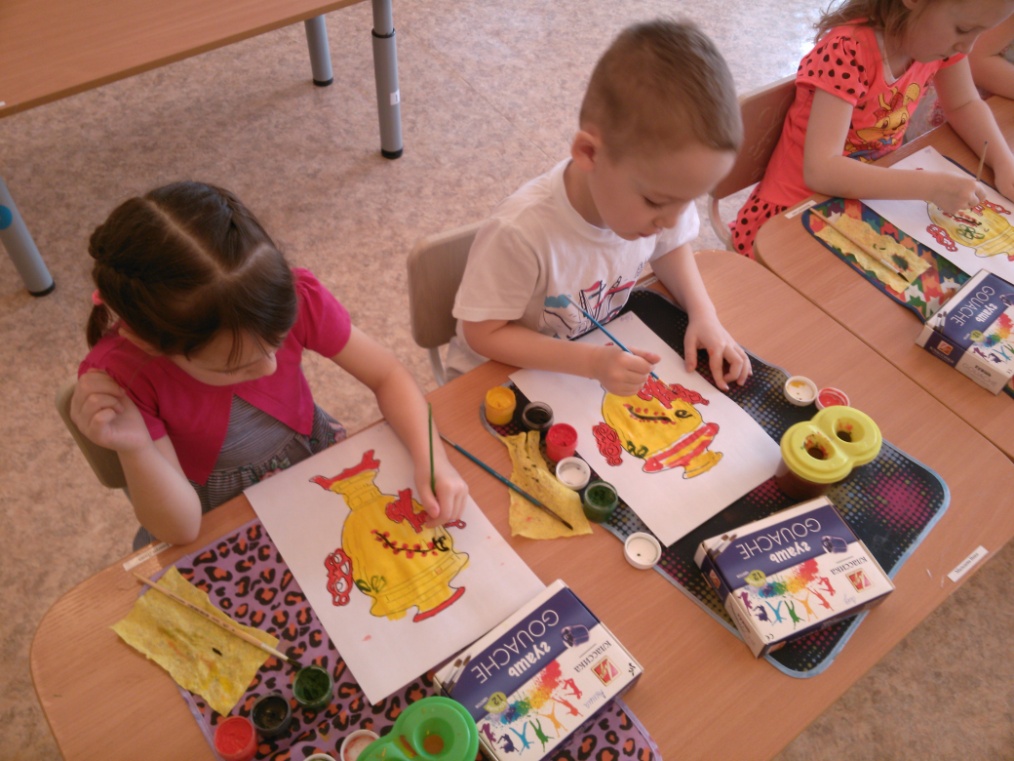 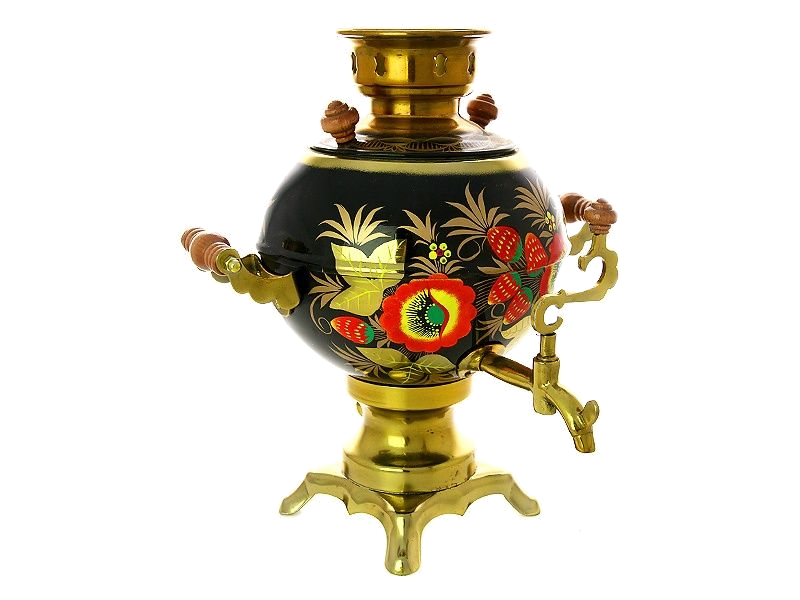 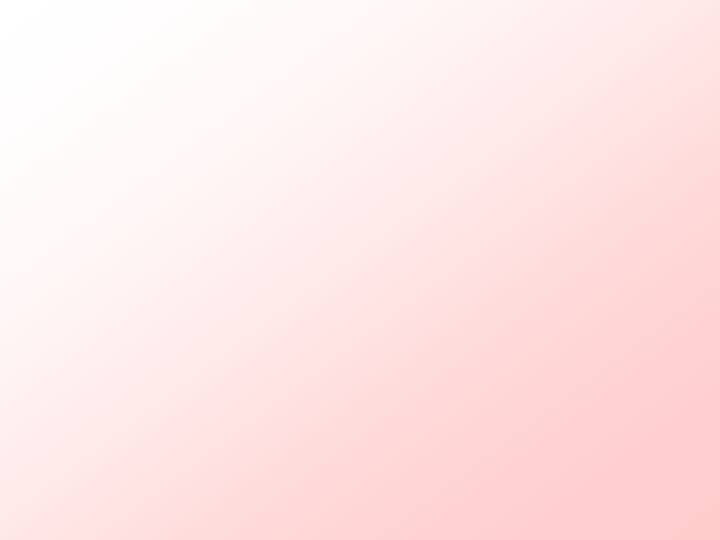 Мини-музей «Самовар Самоварыч»
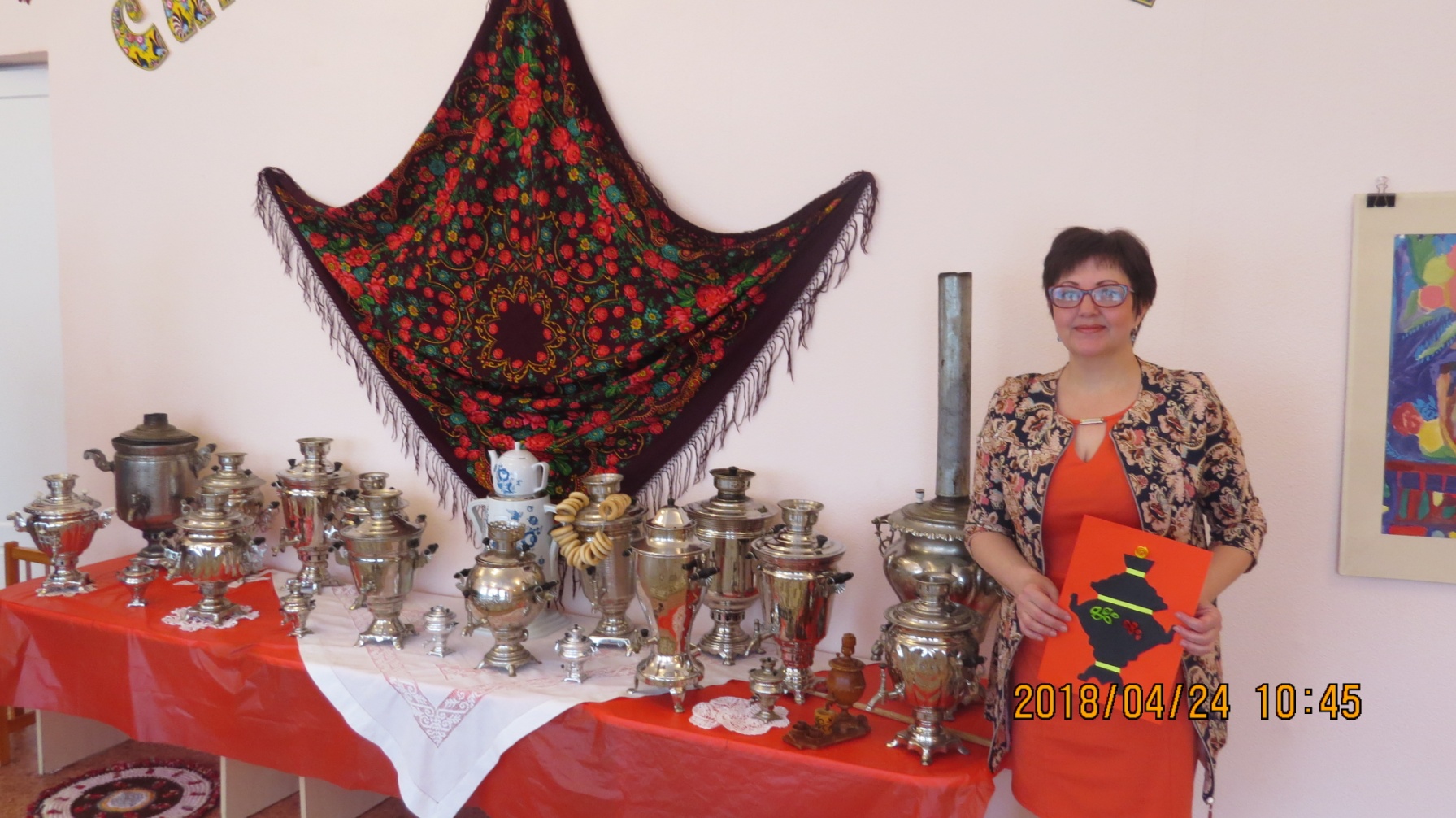 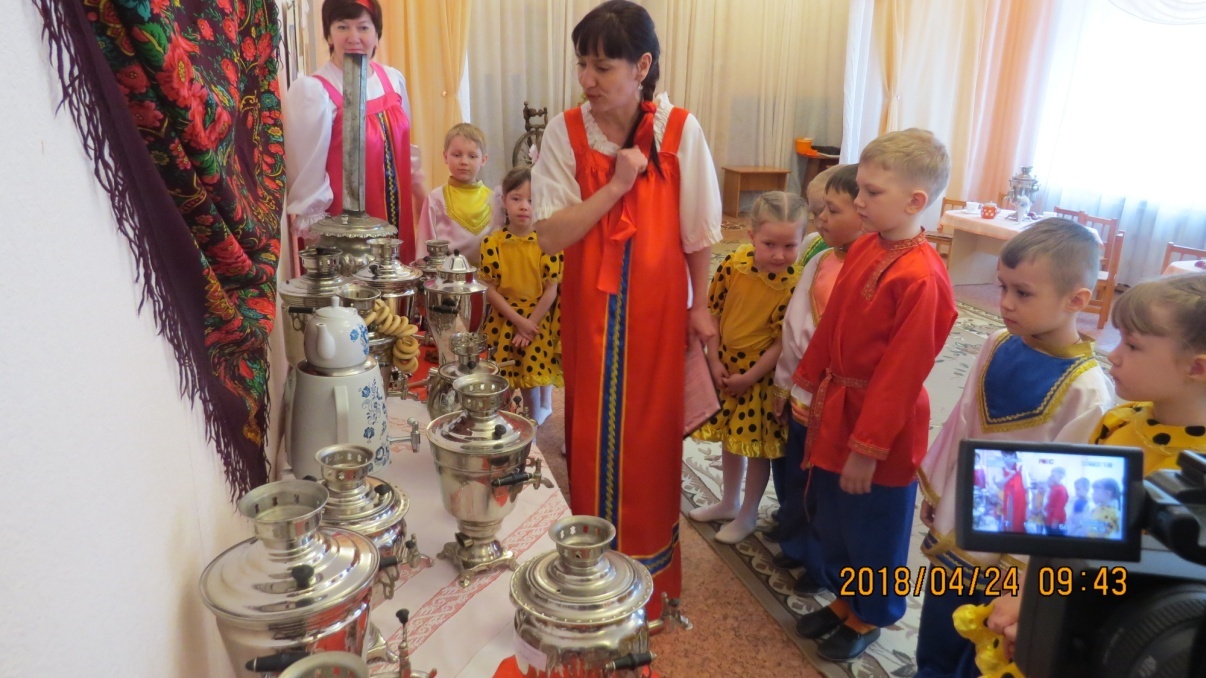 «Ай, да русский самовар»
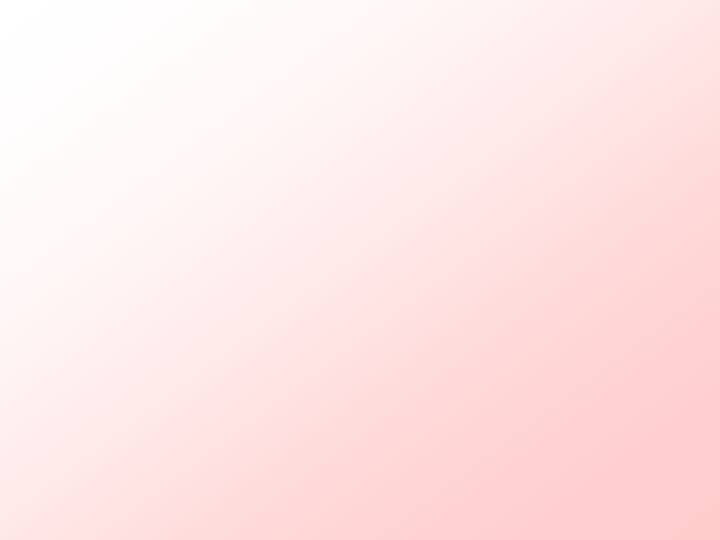 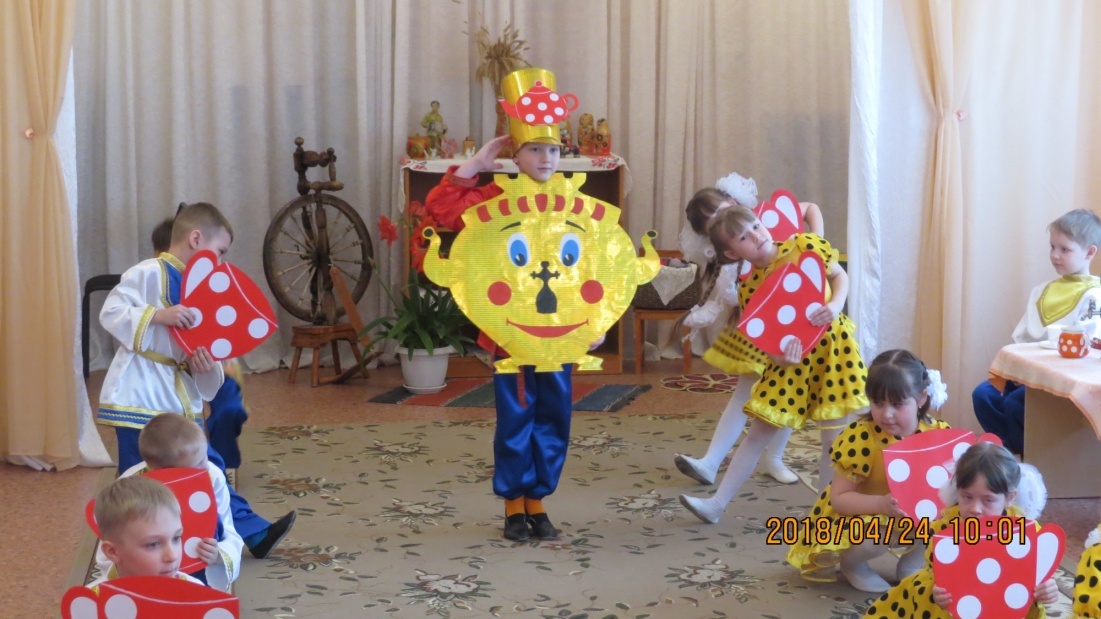 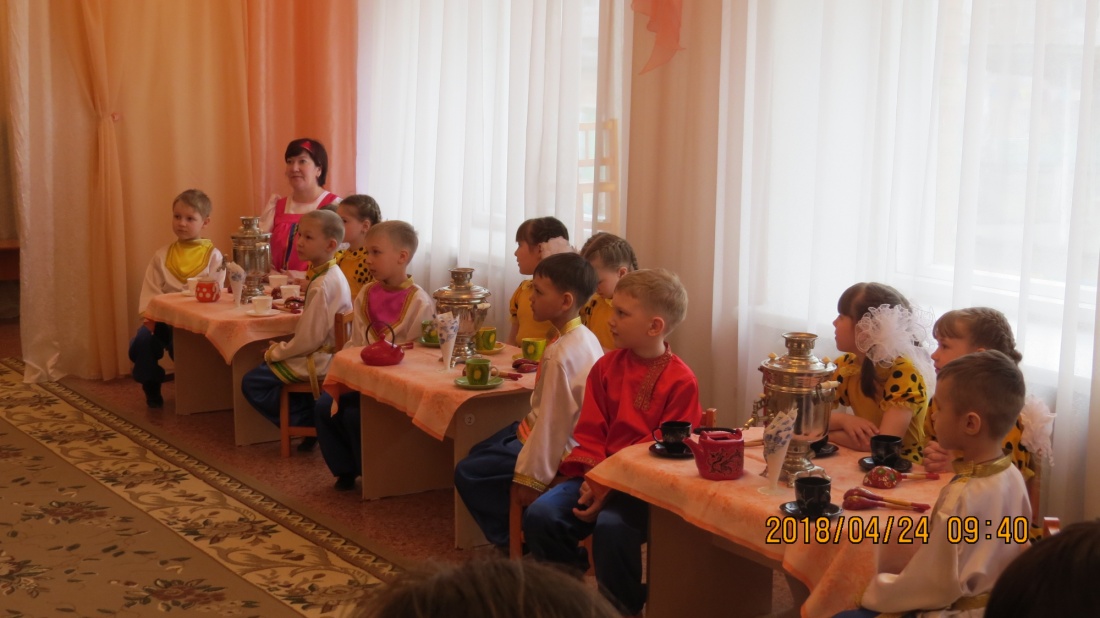 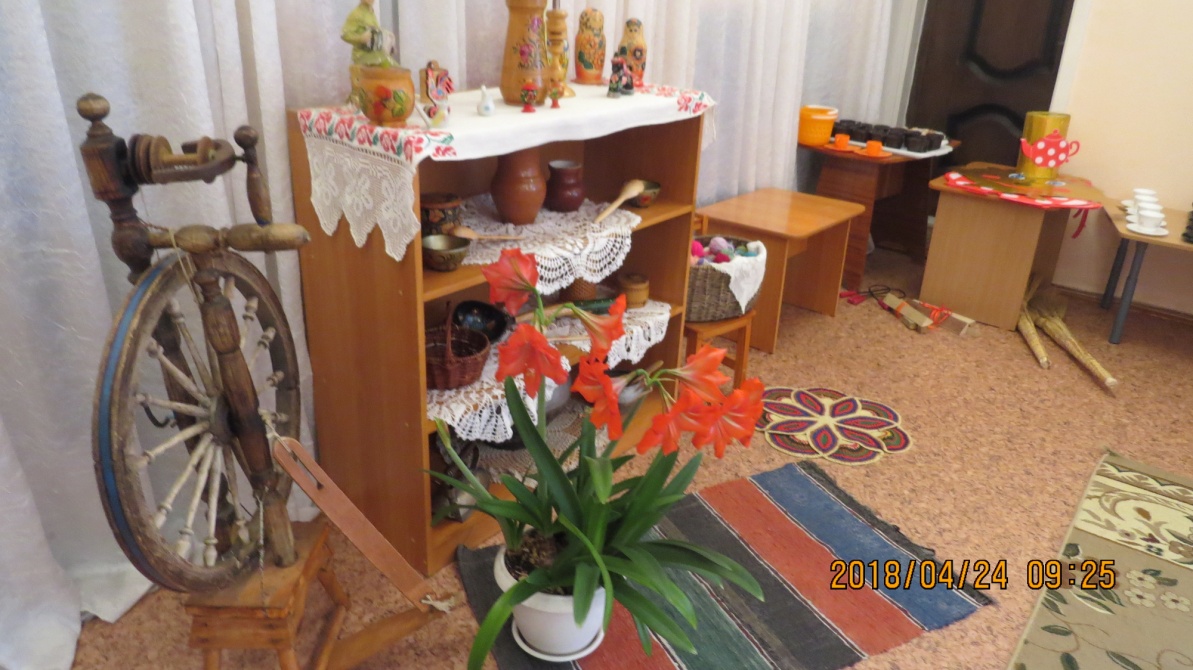 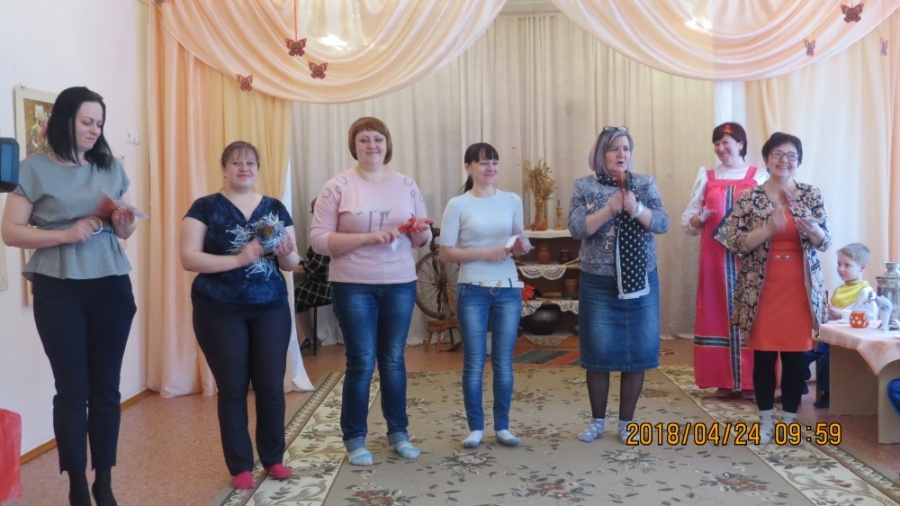 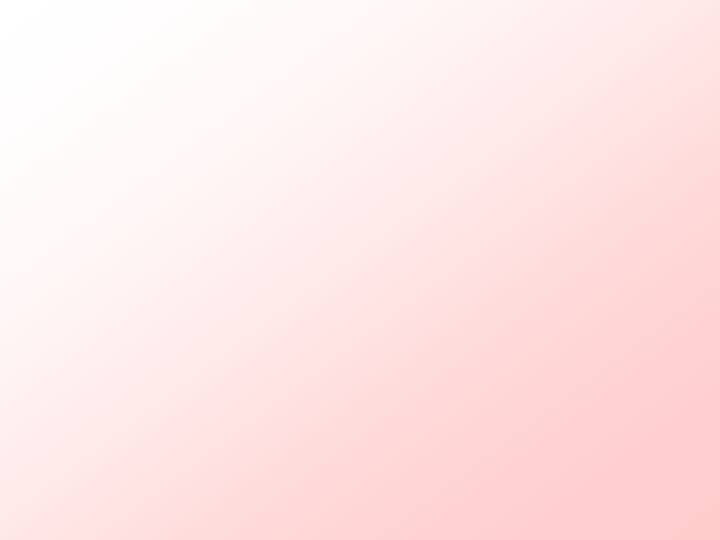 Мастер-класс «Самовар»(техника «квилинг»)
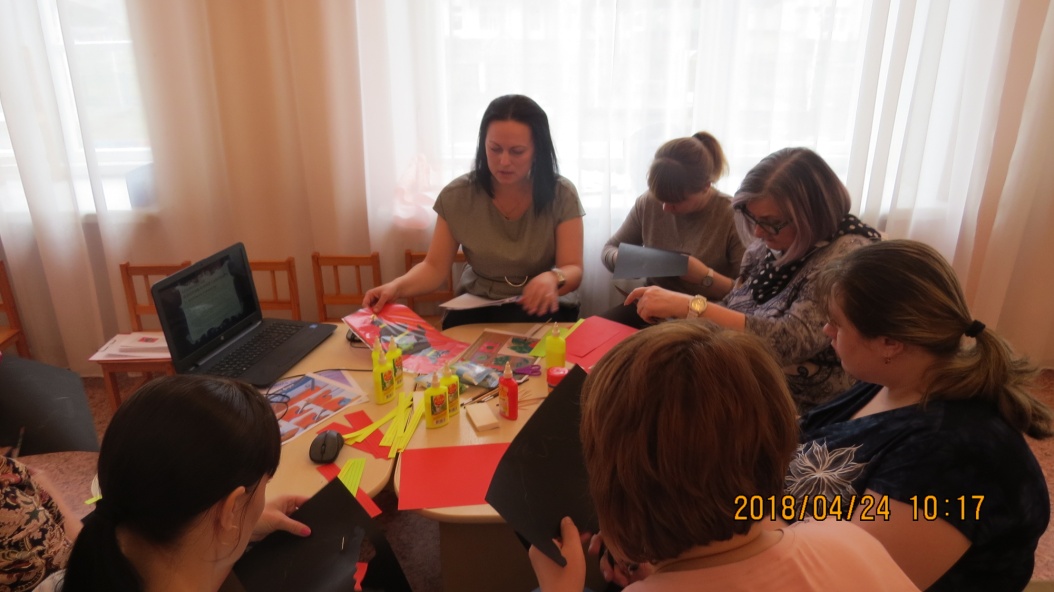 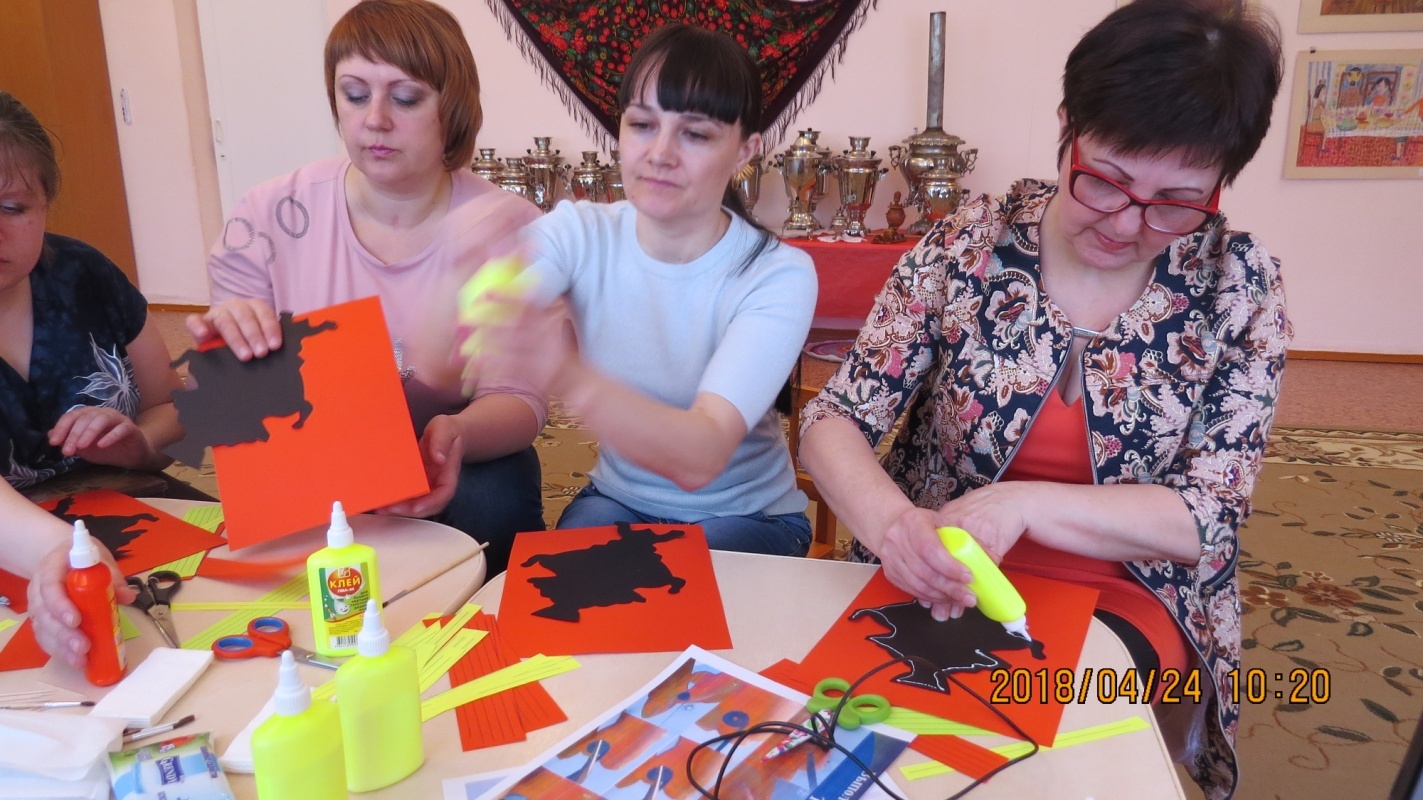 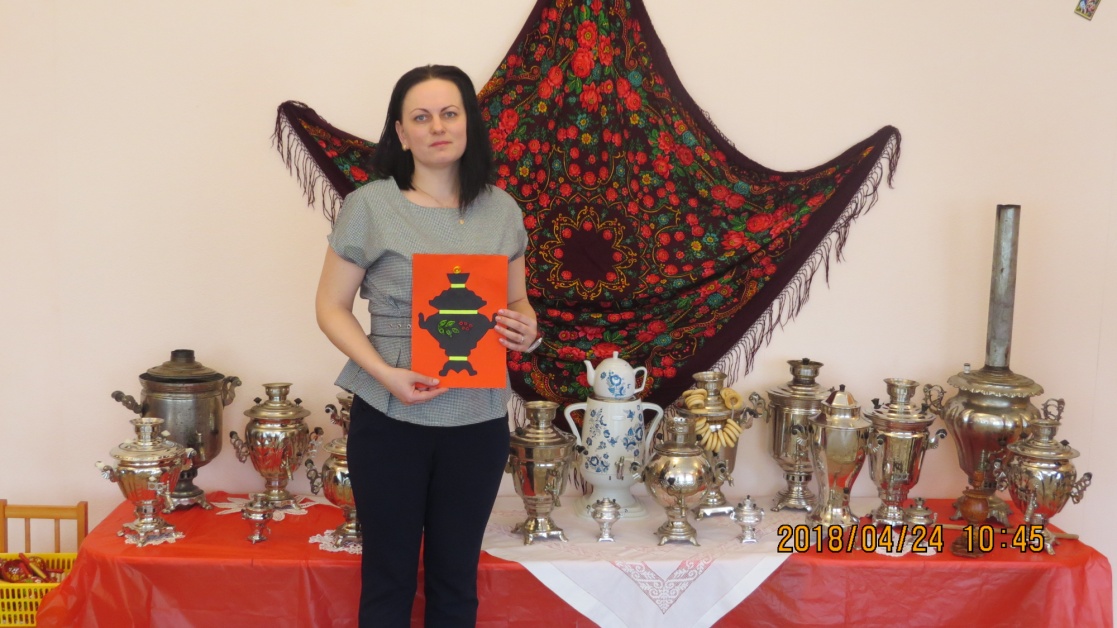 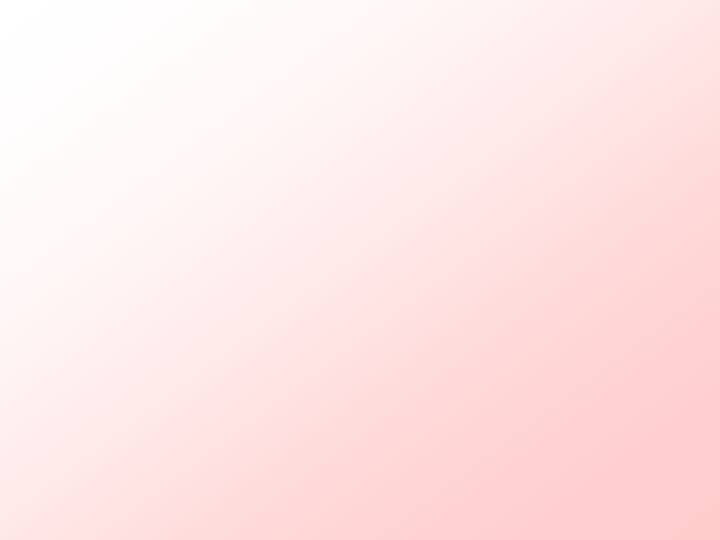 Экскурсия в музей изобразительного искусства
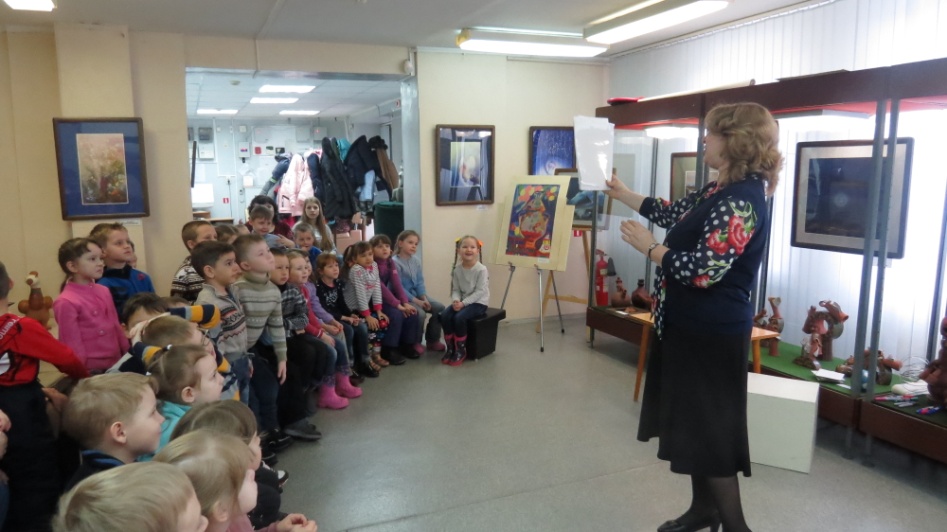 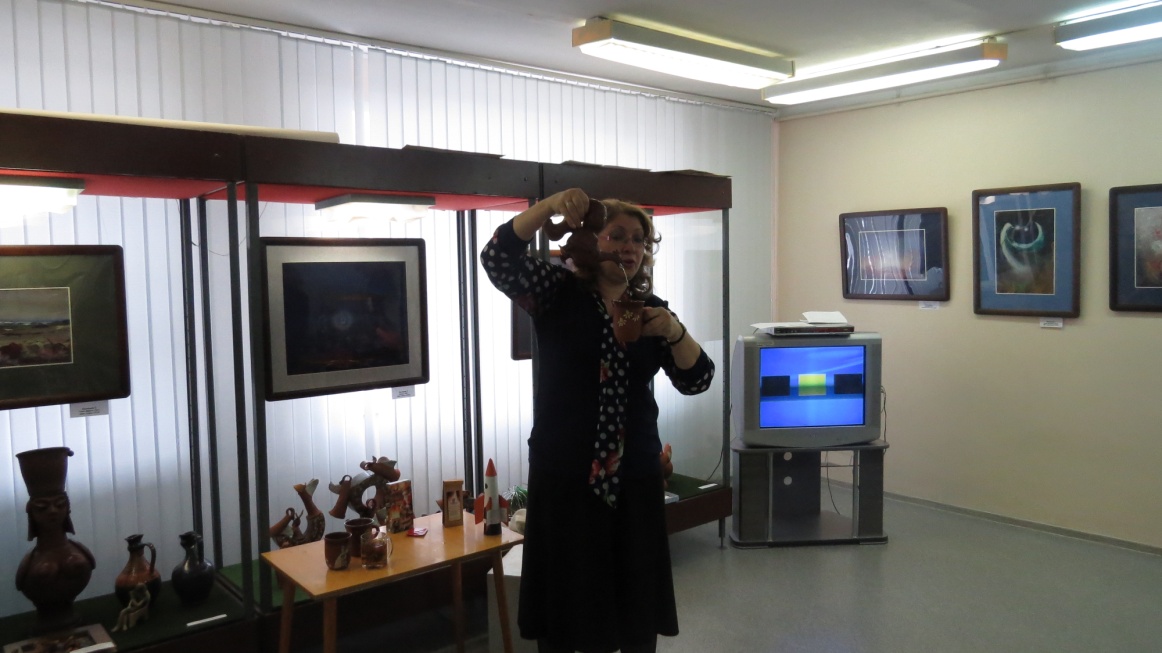 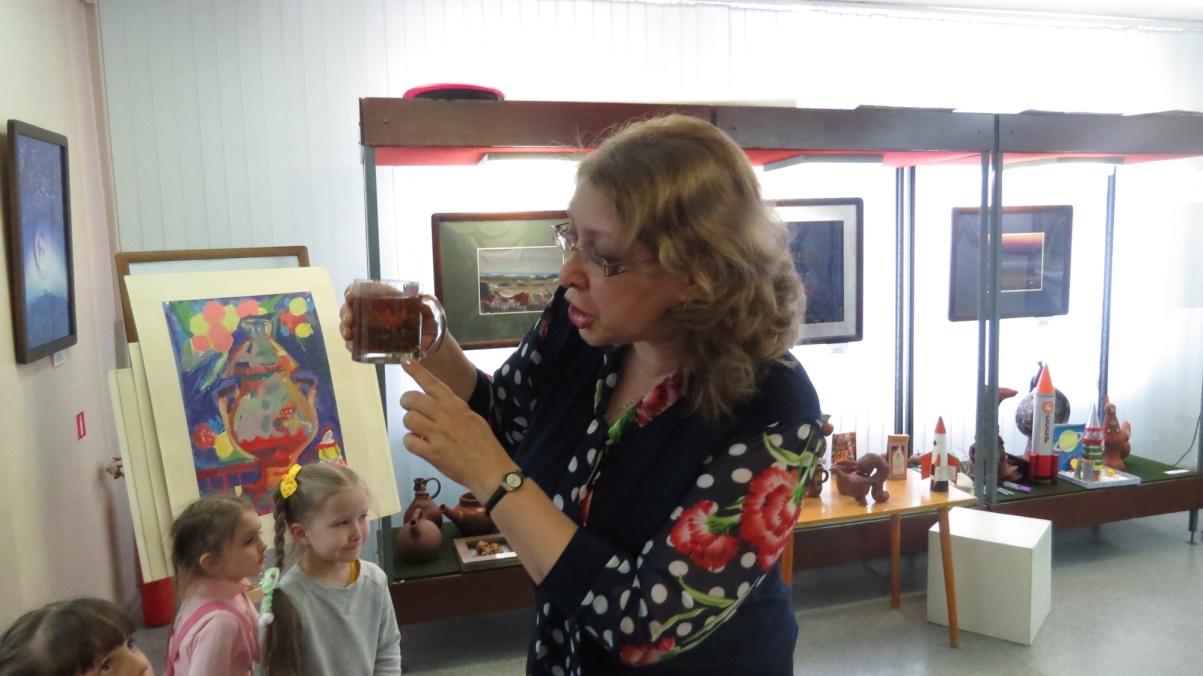 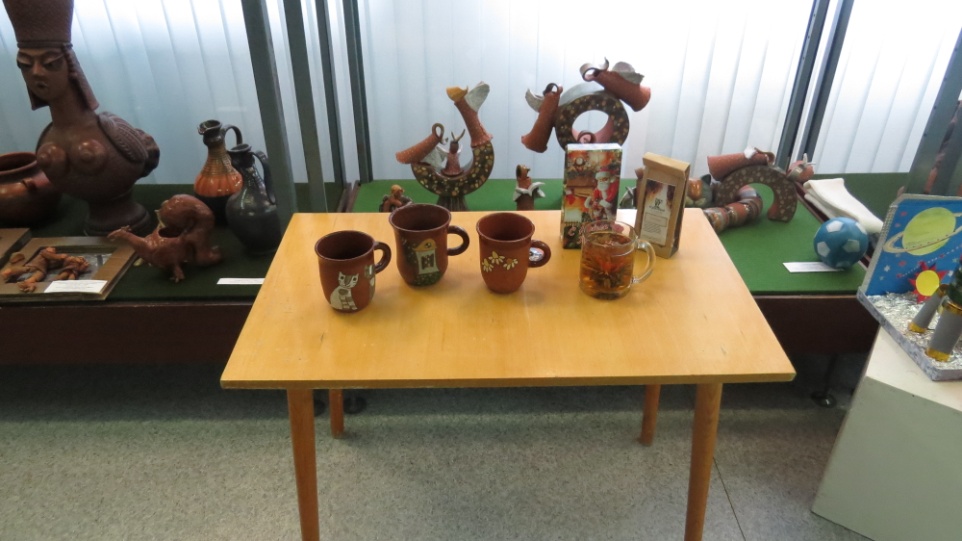 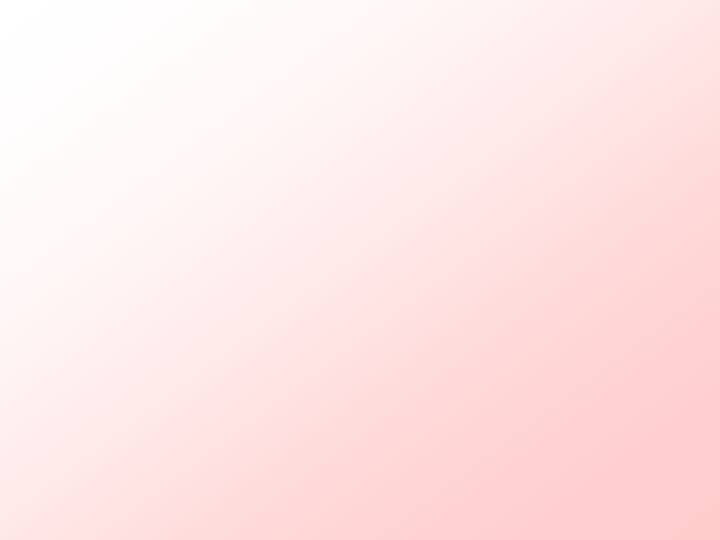 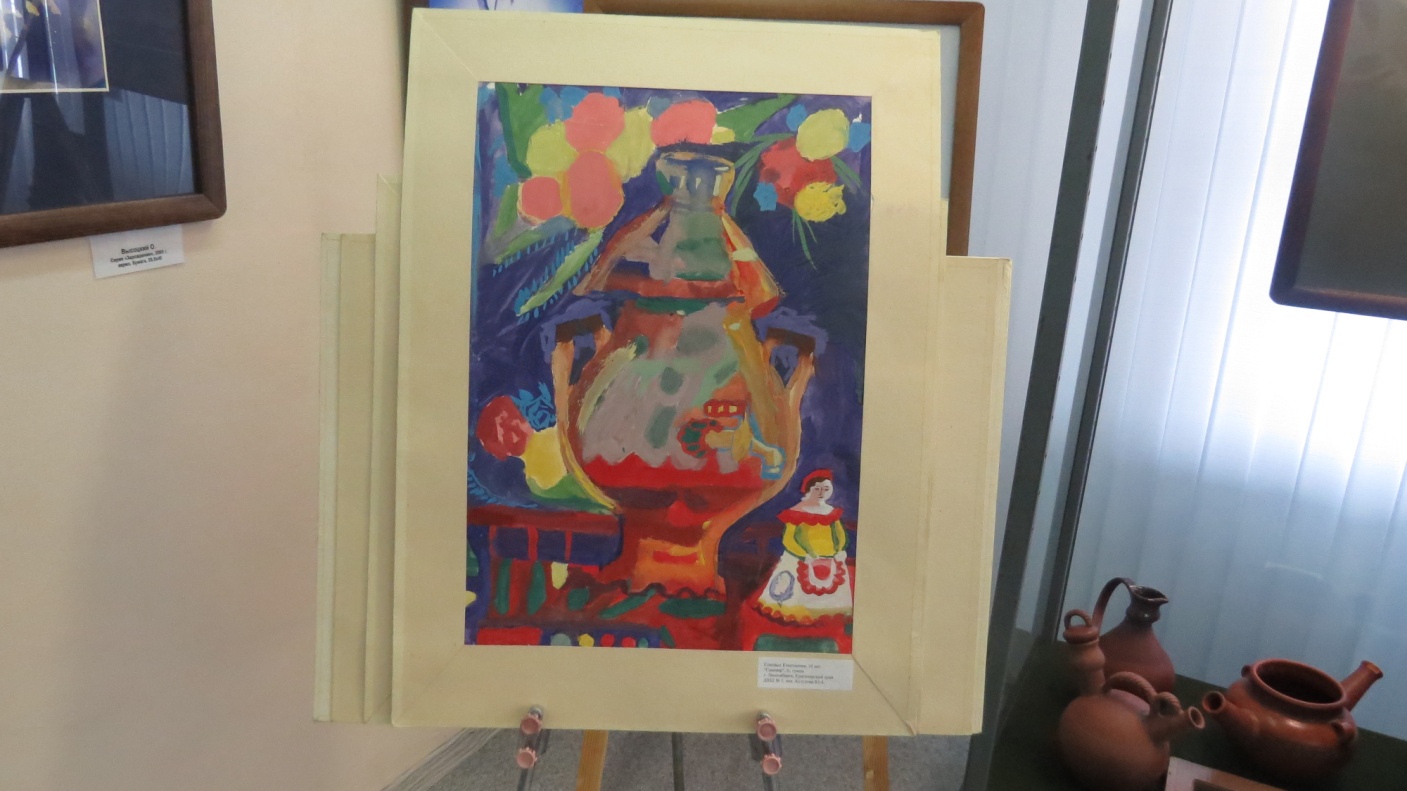 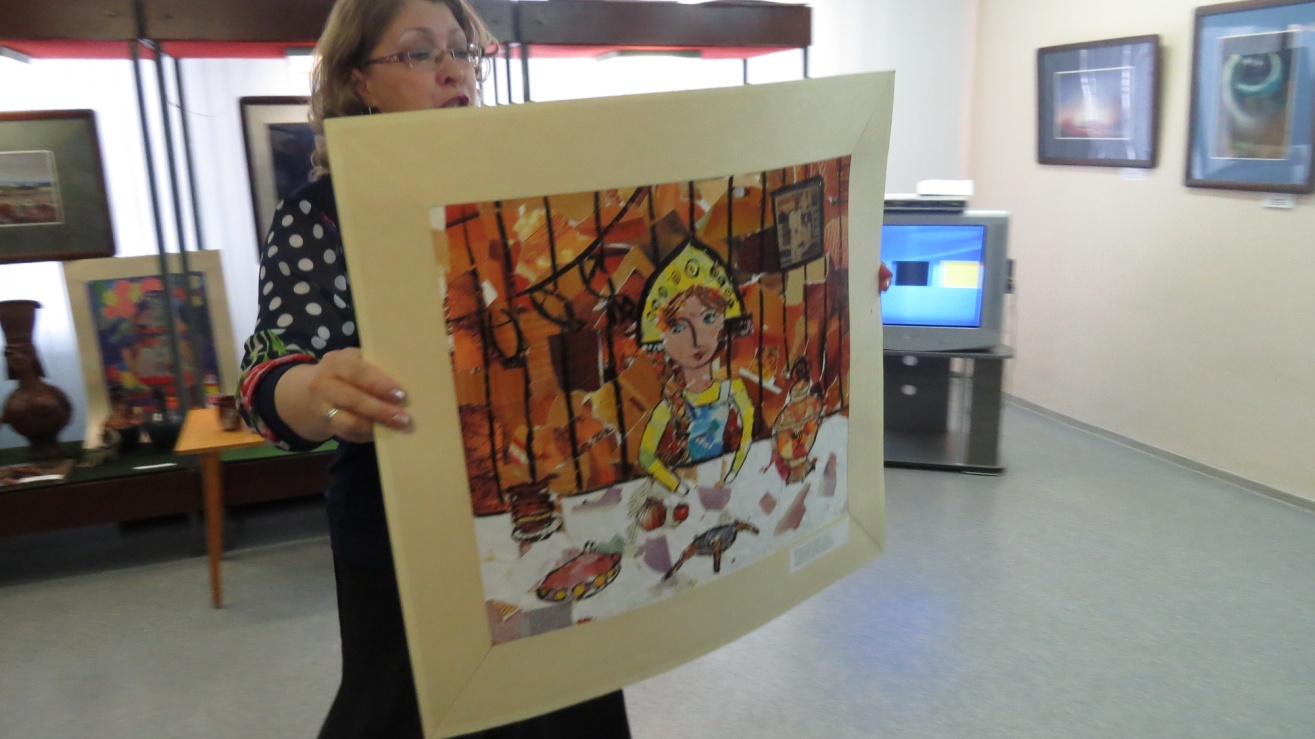 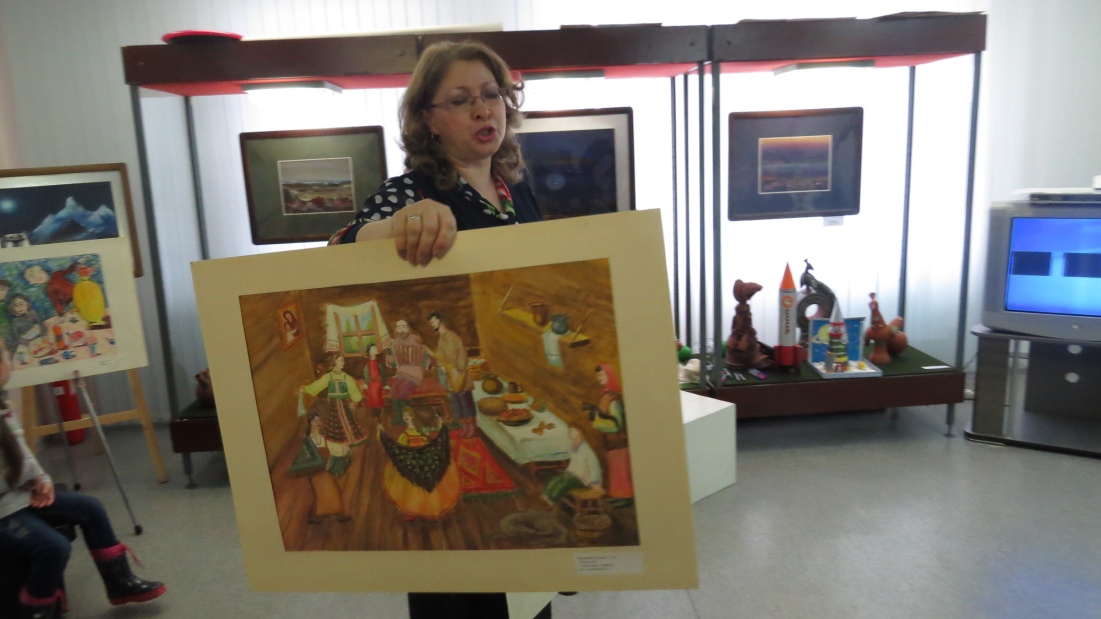 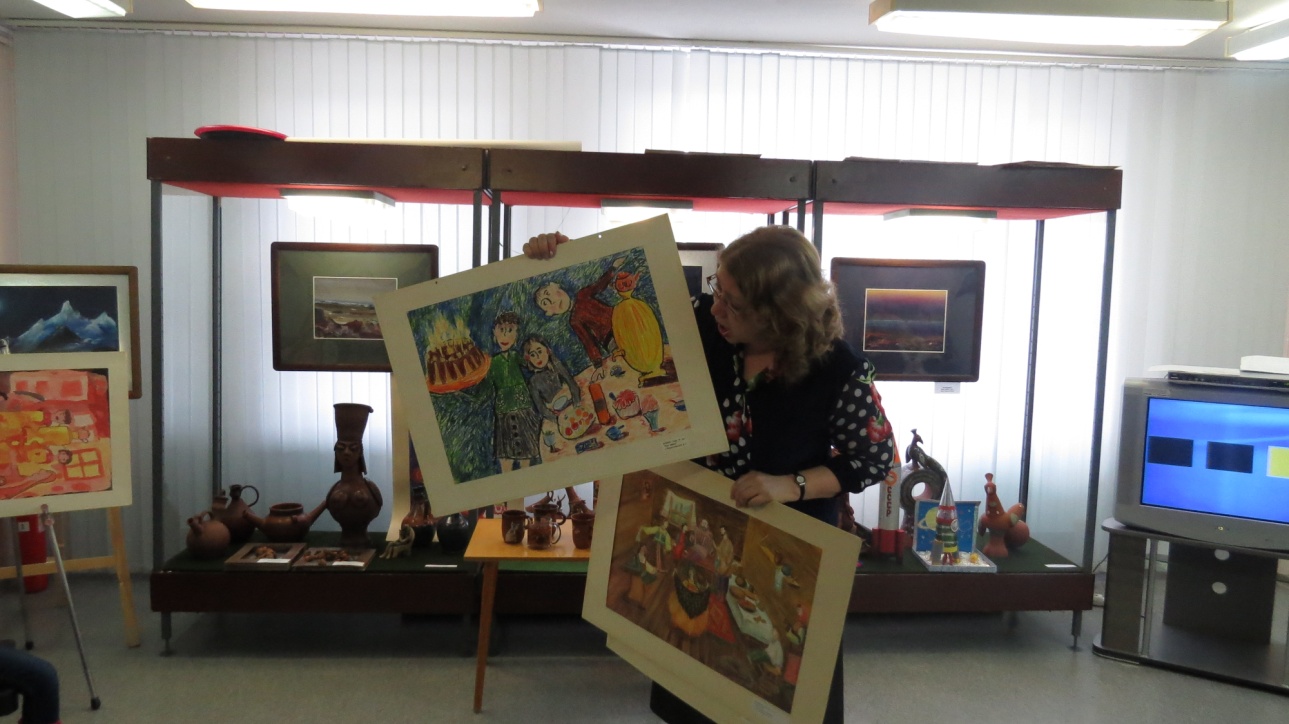 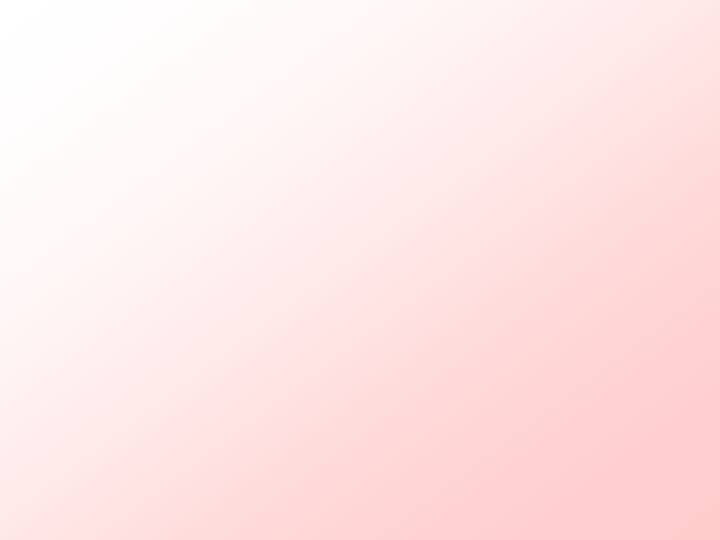 «У самовара я и моя семья»
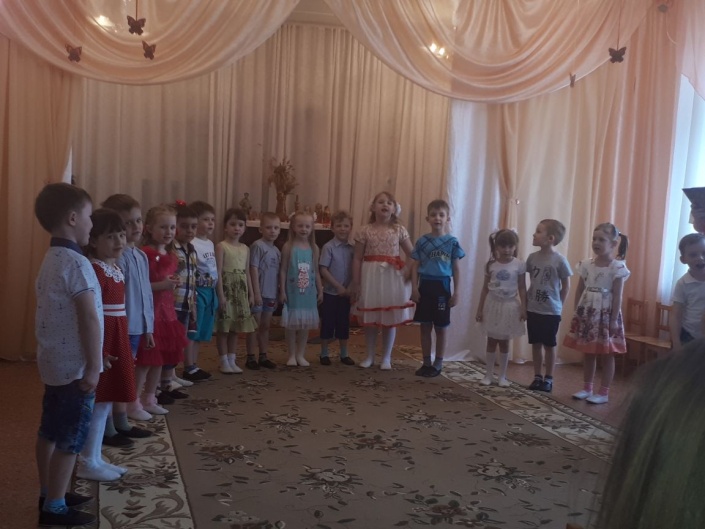 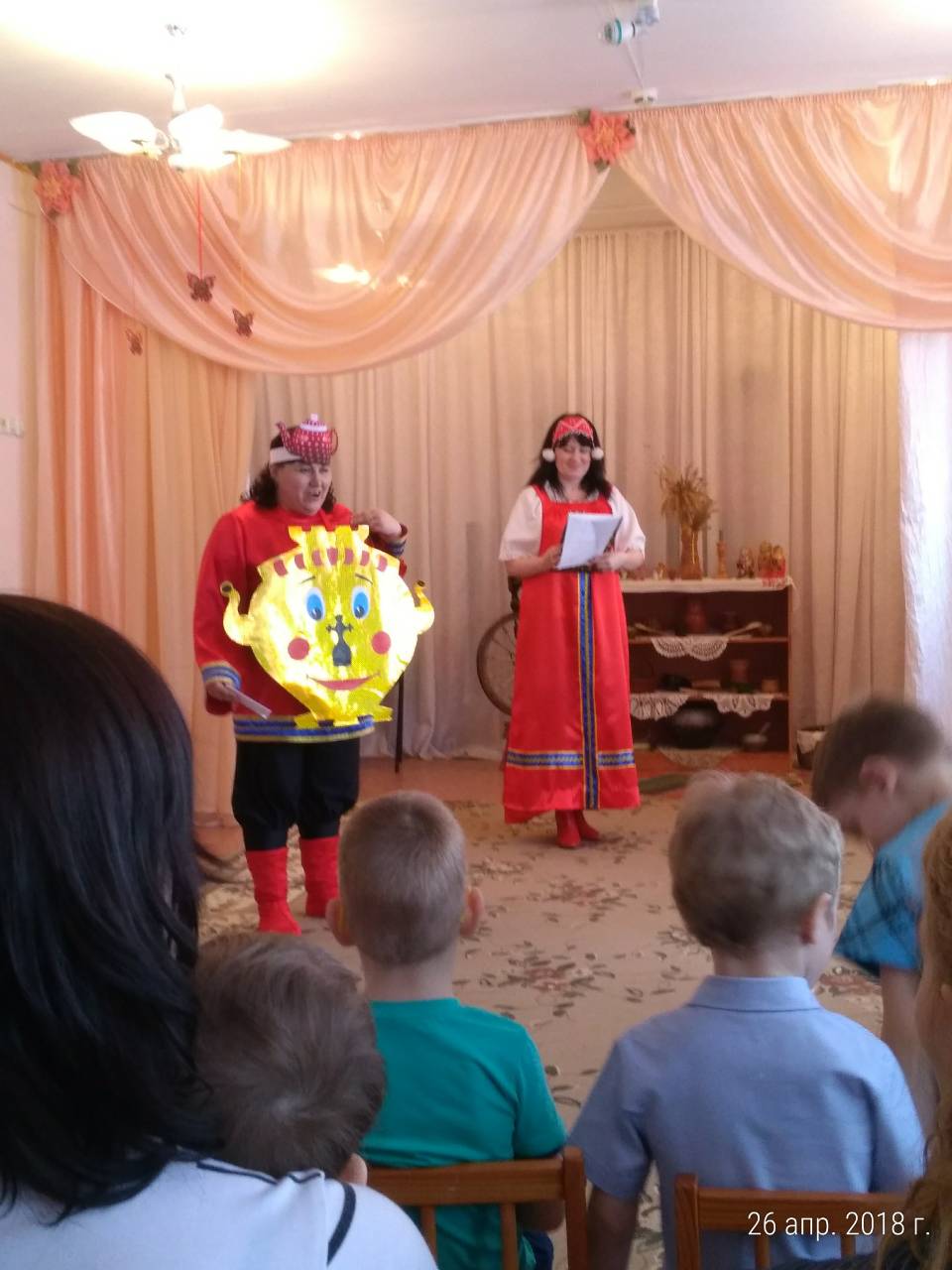 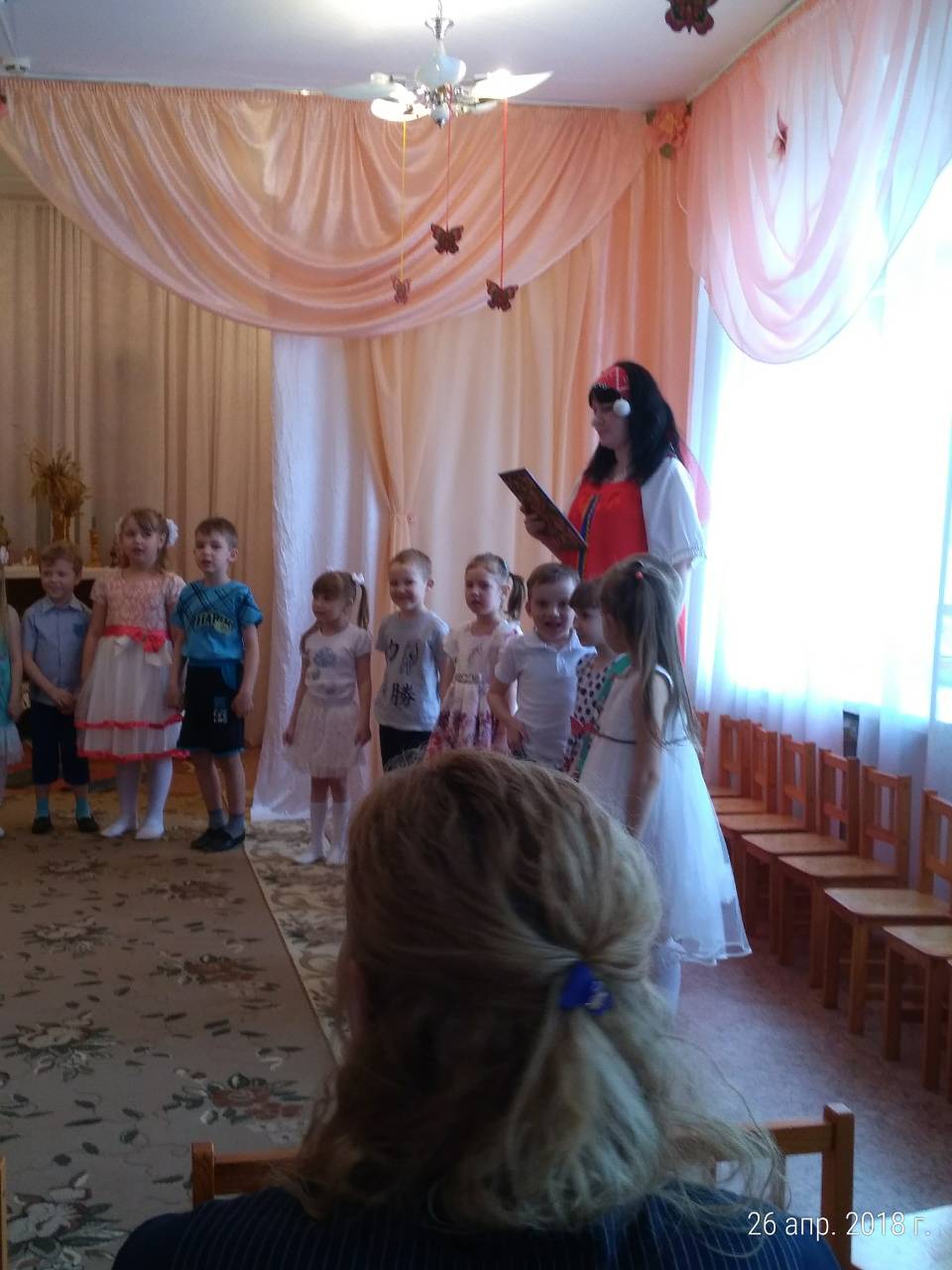 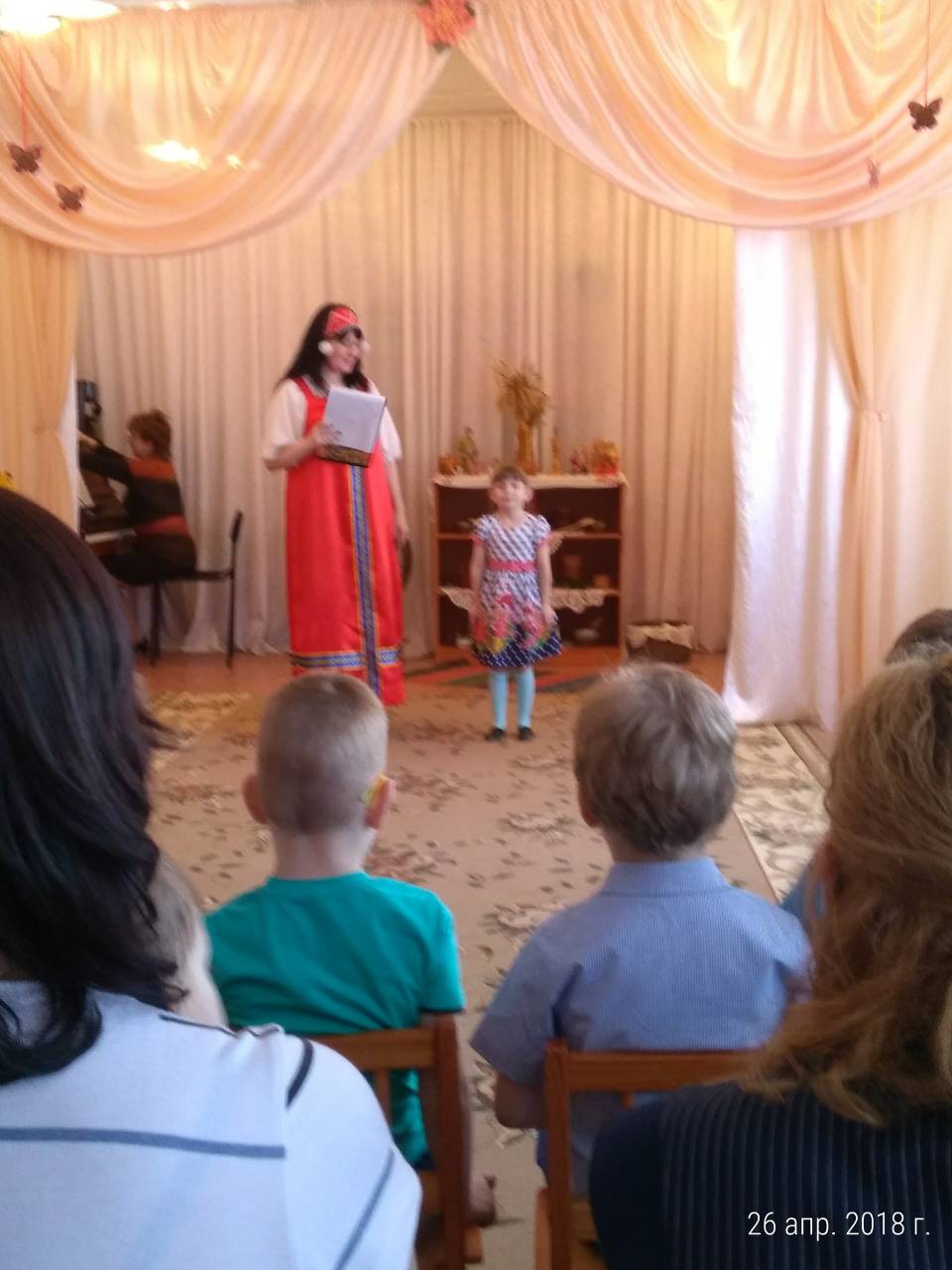 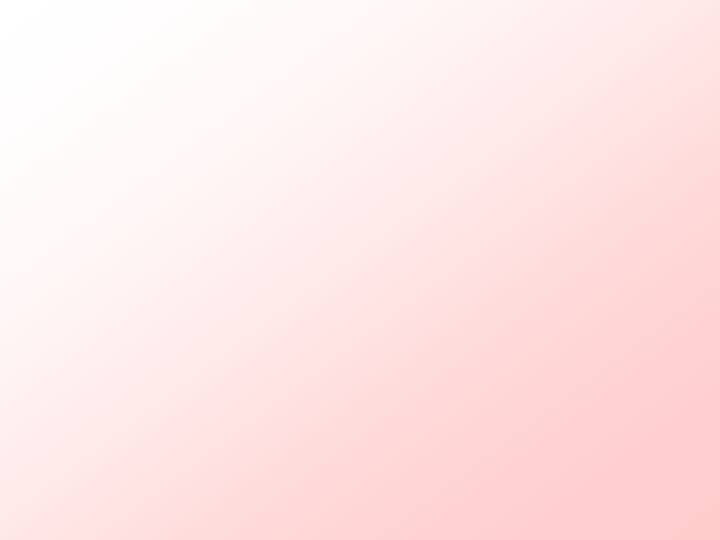 Традиции чаепития
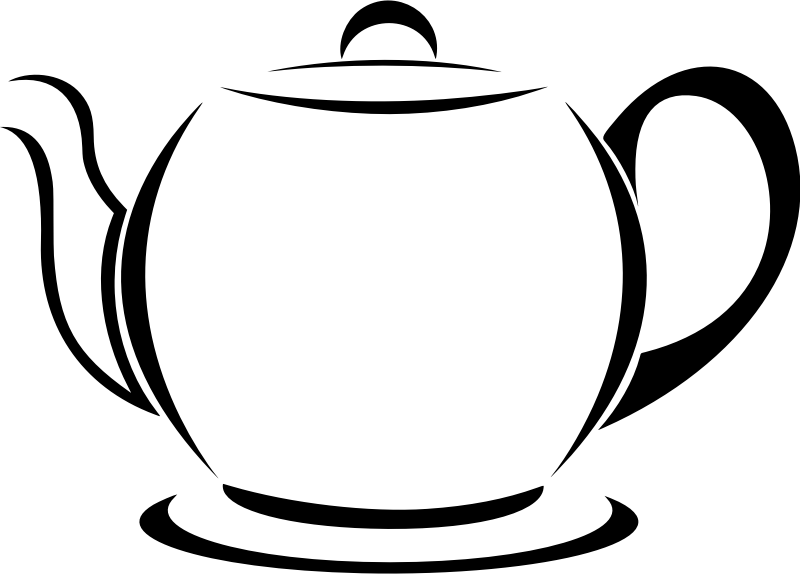 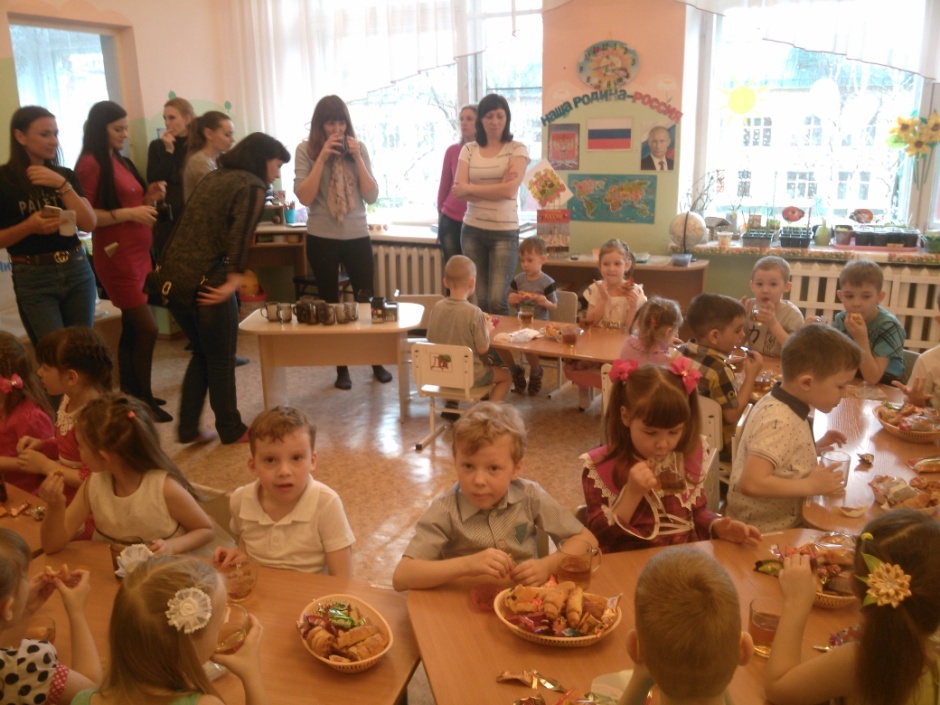 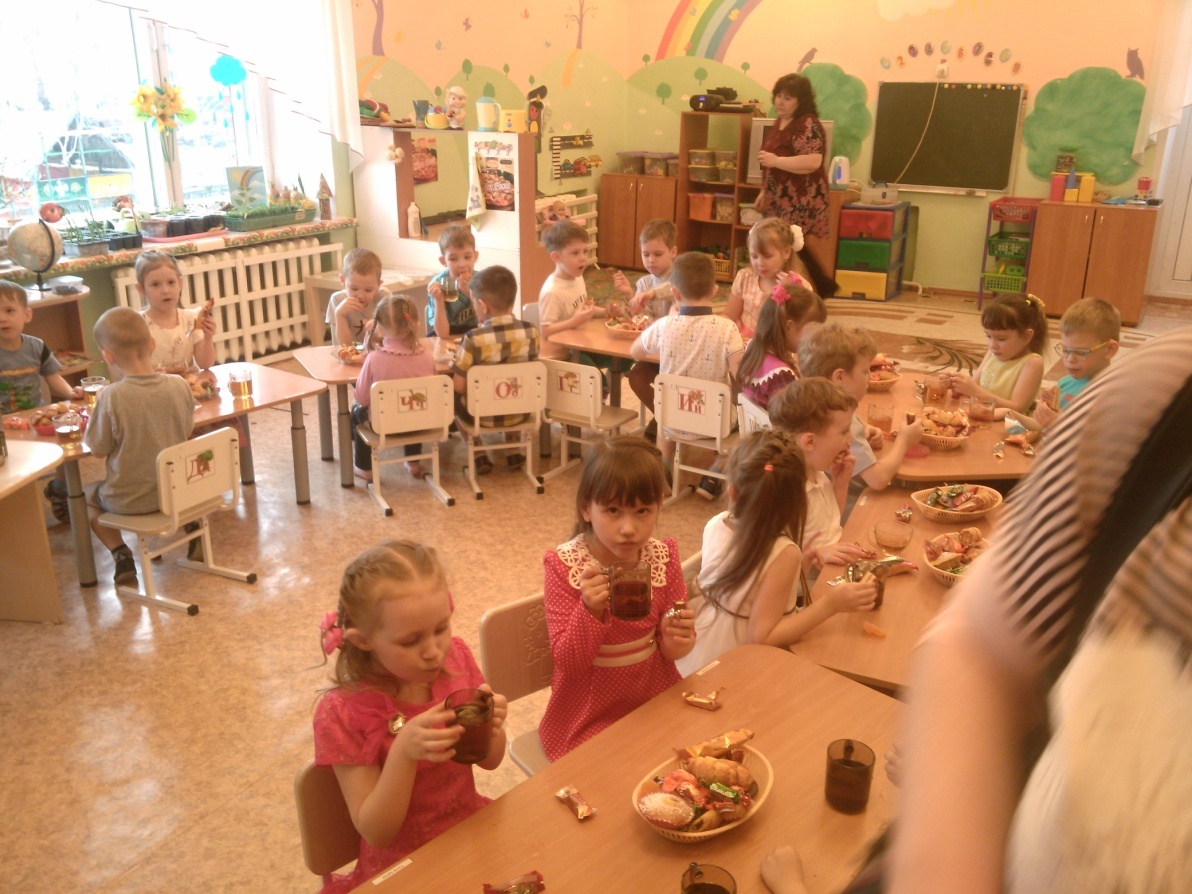 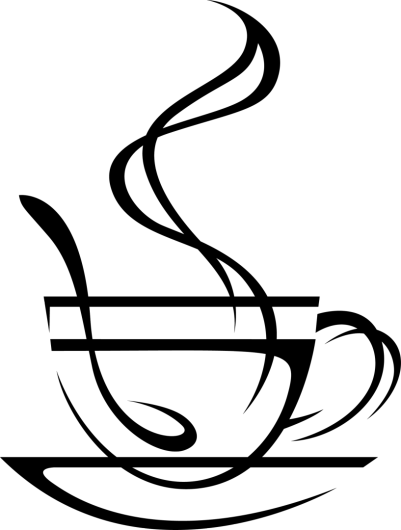 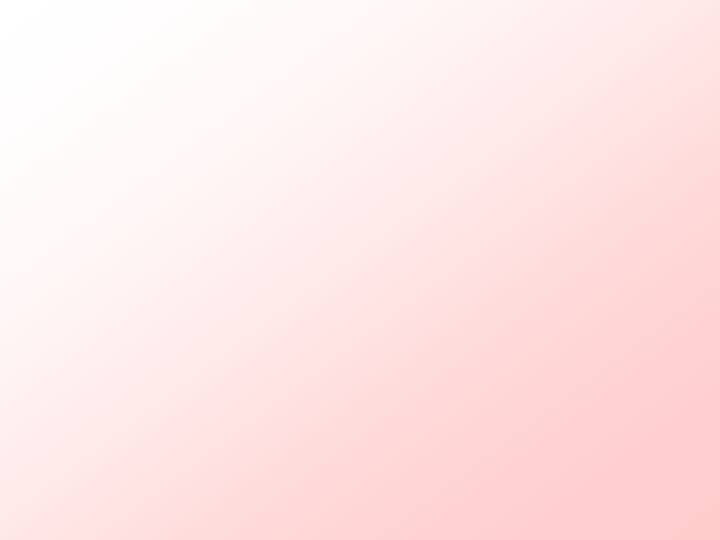 «Вечер отдыха для родителей»(статья в газете «Новая»)
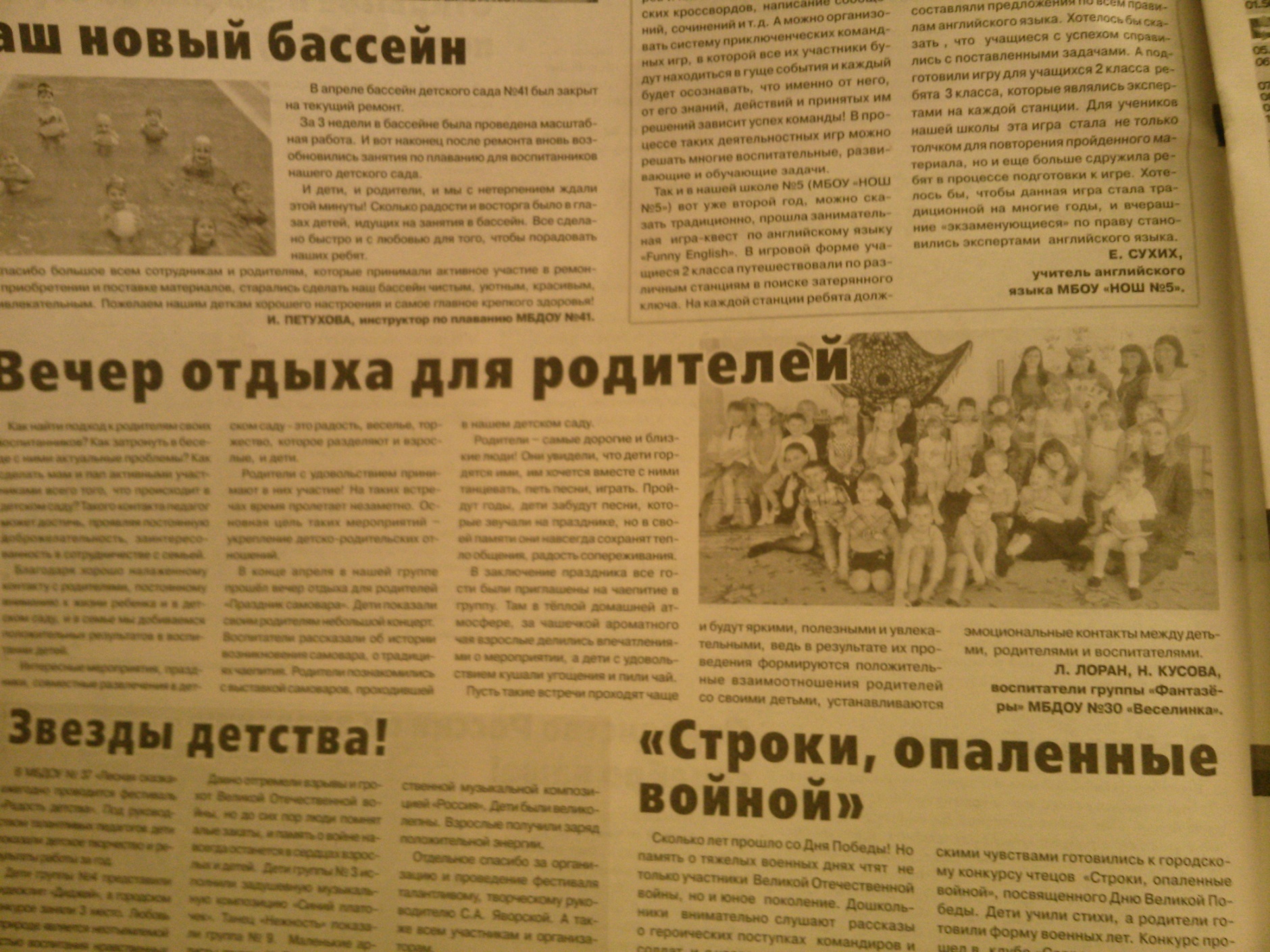 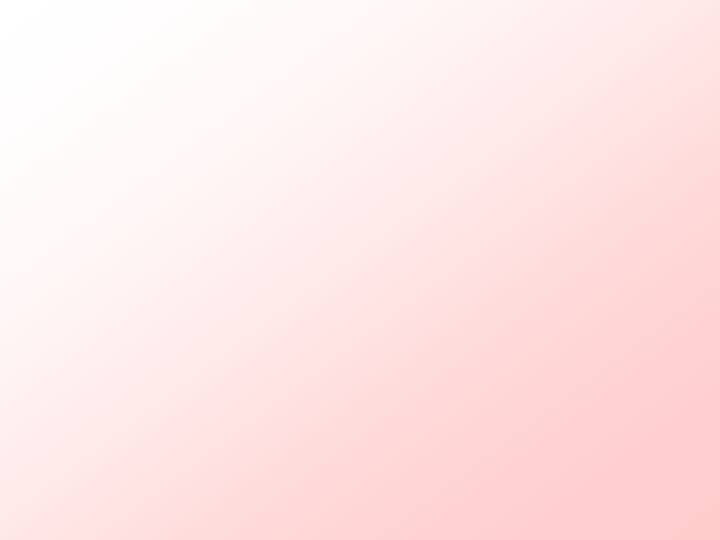 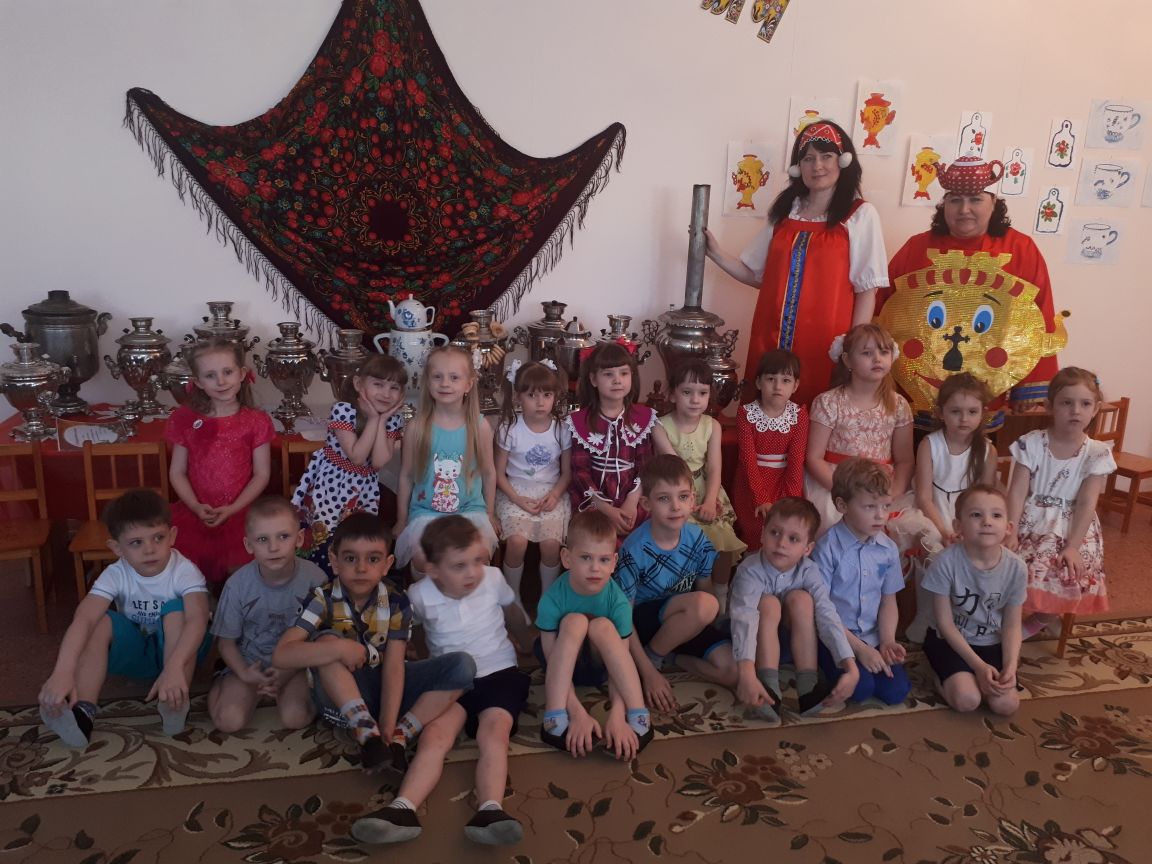 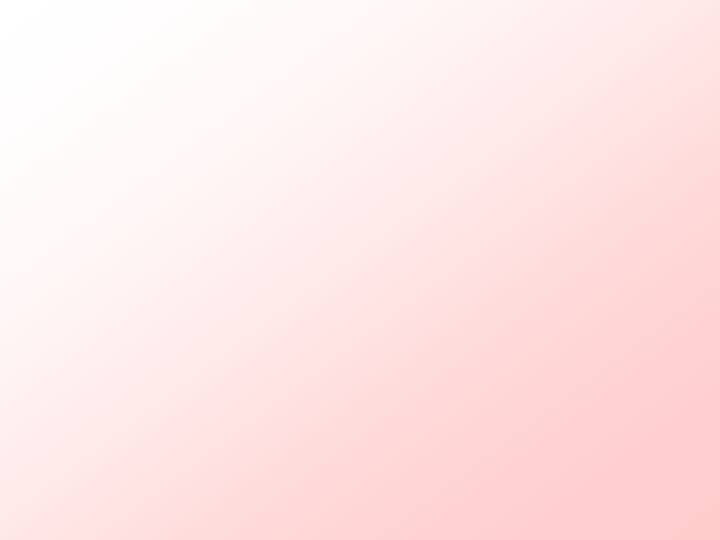 Спасибо за внимание!
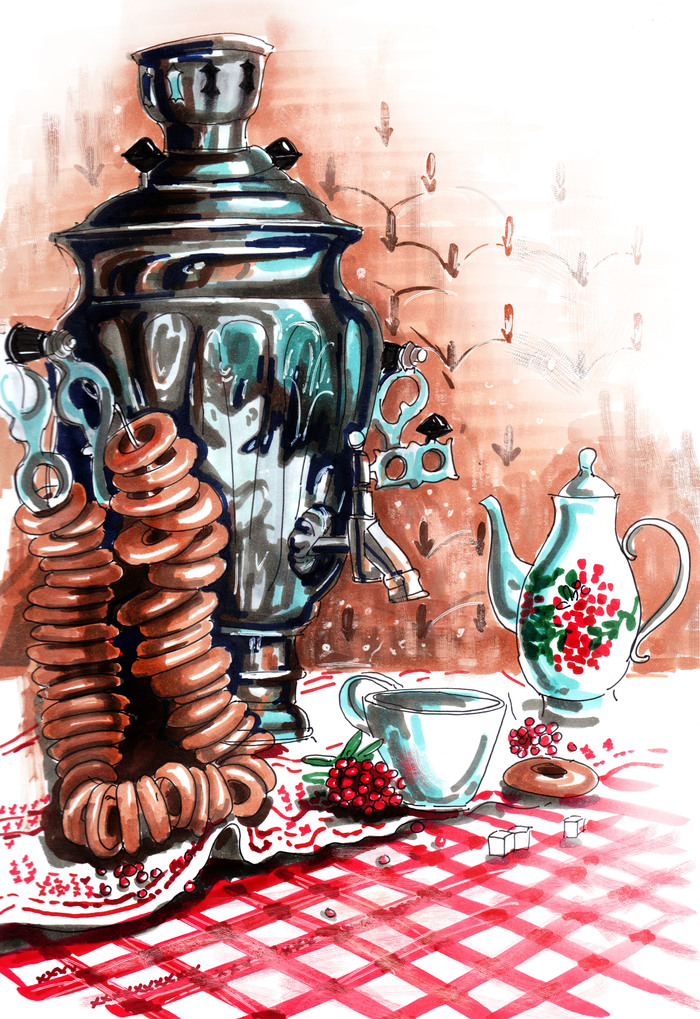